GRASS GIS
LANDSCAPE DYNAMICS FROM LiDAR: features, metrics and processes
Helena Mitasova, Michael Starek, Eric Hardin
North Carolina State University, Raleigh, NC, USA

see video of a related keynote :
http://proceedings.esri.com/library/userconf/geomorphometry11/index.html
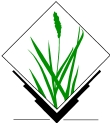 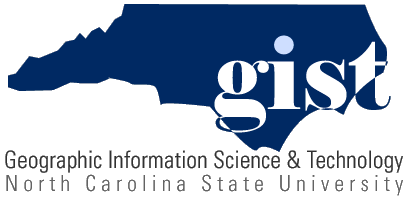 Landscape Dynamics
water, wind, gravitation, plants, animals and humans continuously change landscape surface
ocean: breach of barrier island 
after hurricane Irene
animal: beaver dam
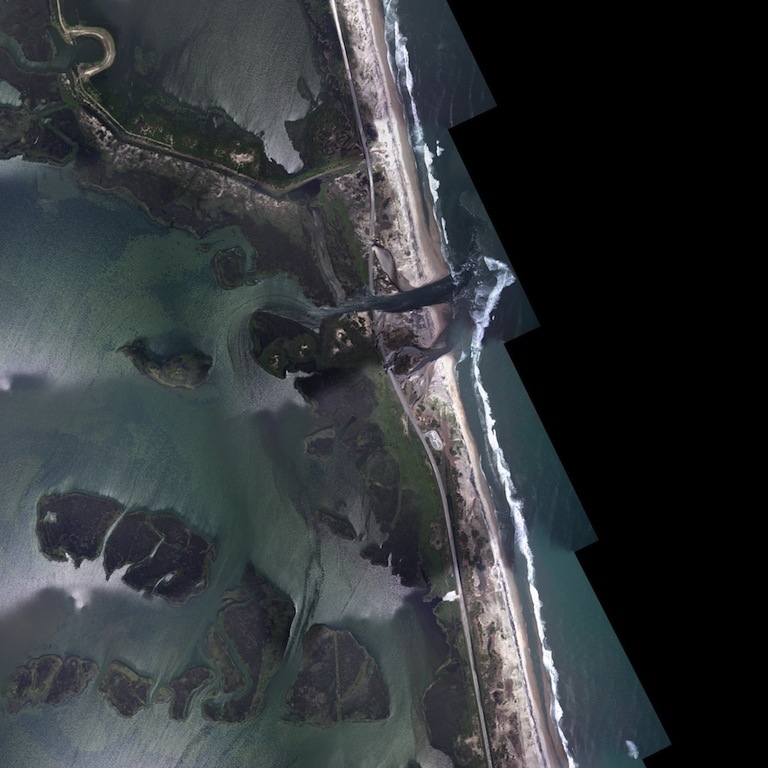 wind: migrating dunes in Egypt
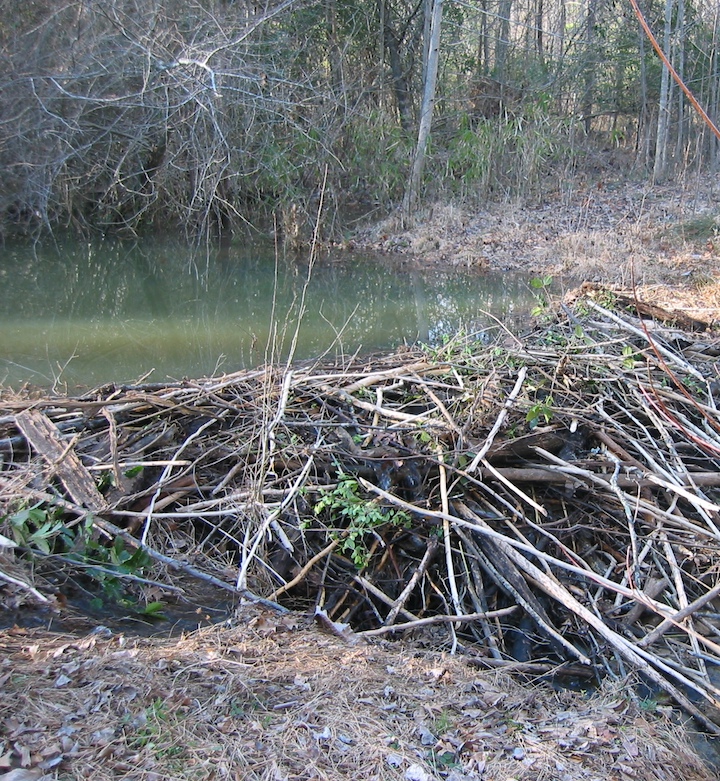 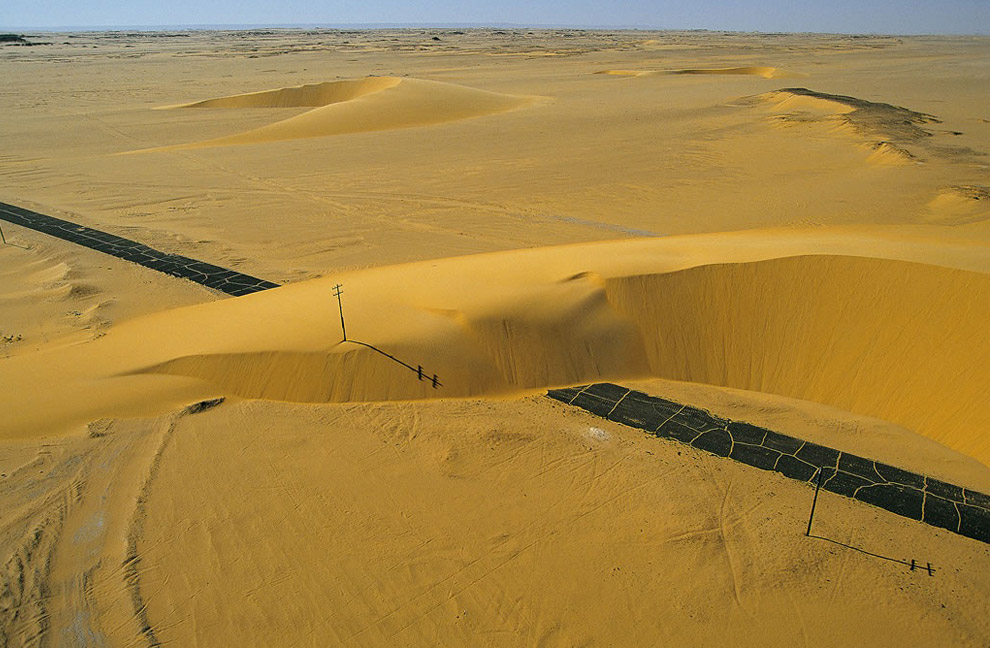 gravitation: landslide
humans: dune removal
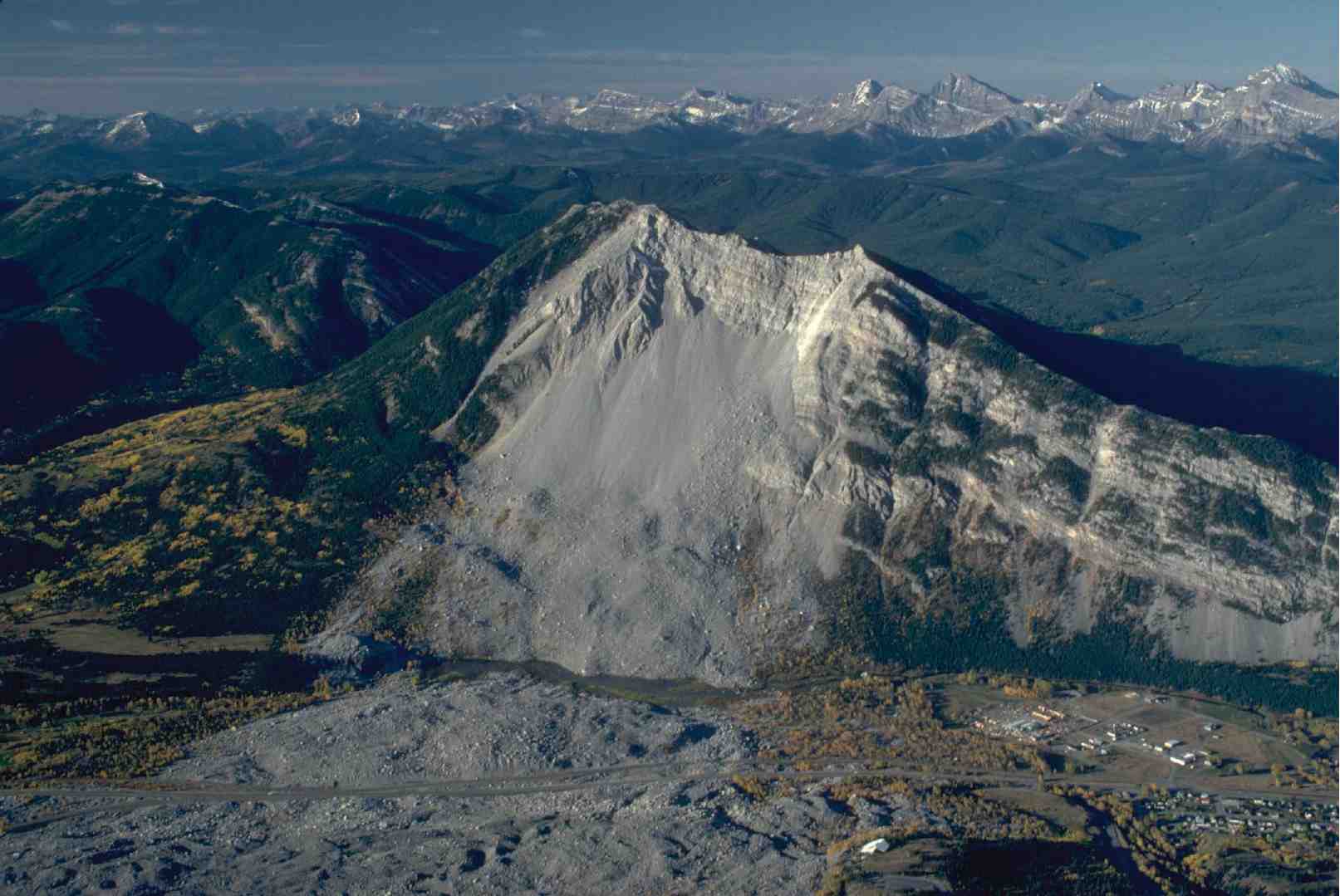 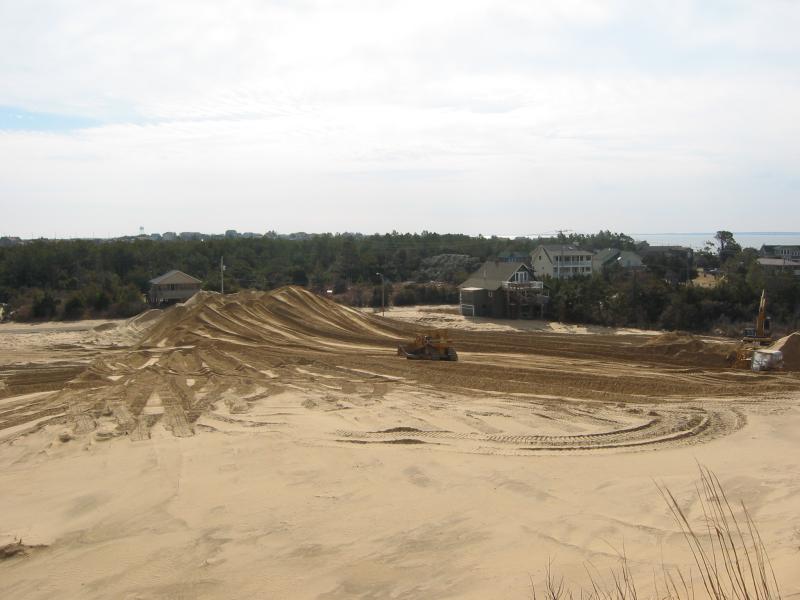 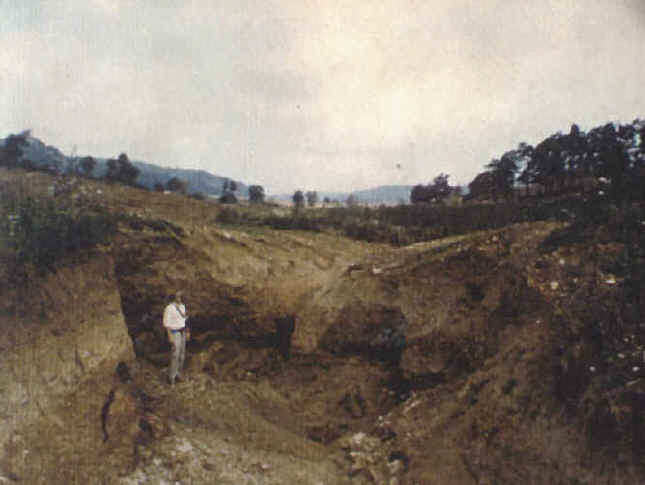 water: gully erosion at Hohenfels 
mil. installation
Landscape Dynamics
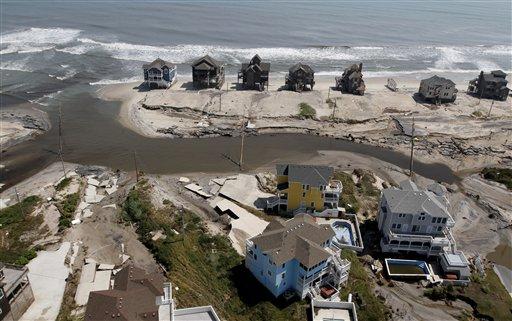 Land surface processes are poorly understood
our predictive capabilities are limited 
decisions are often based on insufficient or obsolete information
applications that require up to date 3D terrain information and understanding of terrain change: line of sight, mobility, land management, …

Motivation for better data and better tools to extract relevant information

Modern technologies for 3D data collection: 3D laser scanning of Earth surface
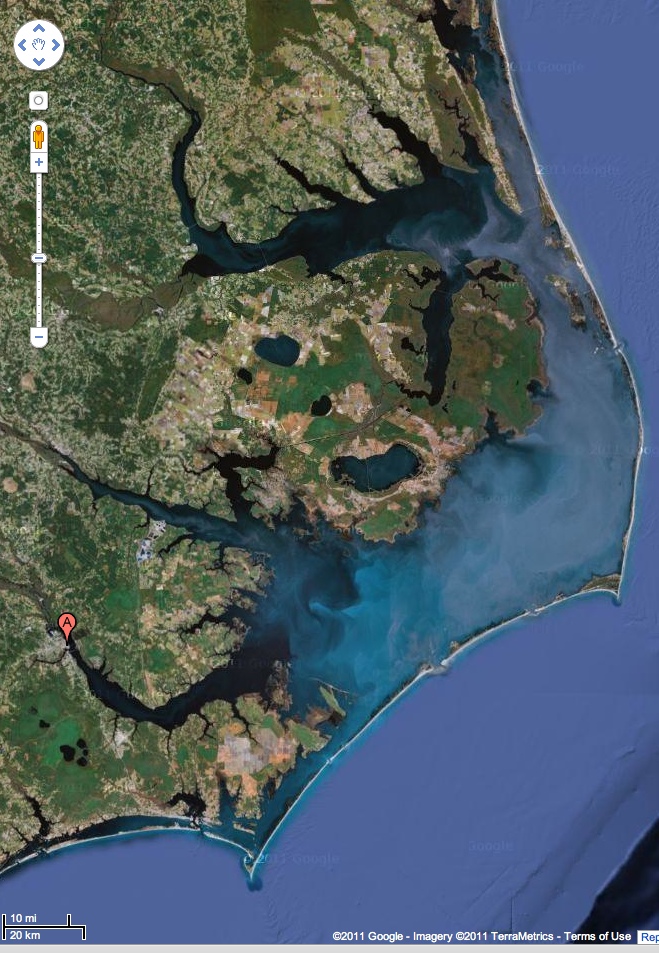 50km
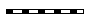 The most severe 
Hurricane Irene damage
predicted and actual
Lidar: time series and spatial scales
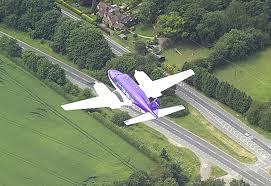 Repeated lidar surveys:
from static topography to dynamic landscapes
impacts of terrain change on processes 

Lidar spans a range of spatial resolutions:
satellite lidar 50-100m
regional airborne lidar 0.3 – 1.0m
terrestrial lidar field surveys 0.01 - 0.10m 
indoor 3D scanners 0.001-0.0001m
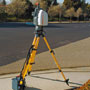 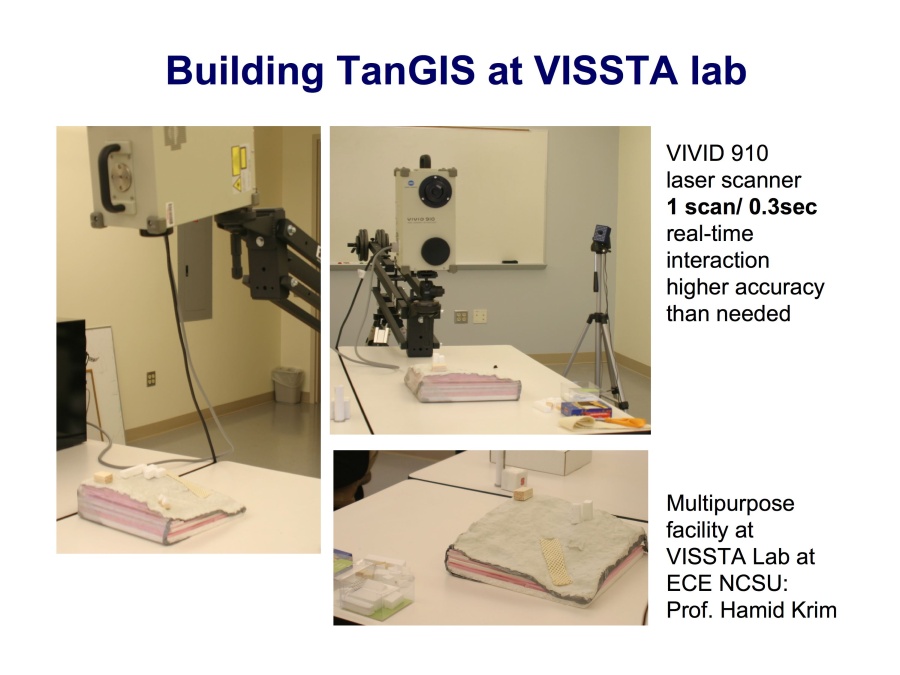 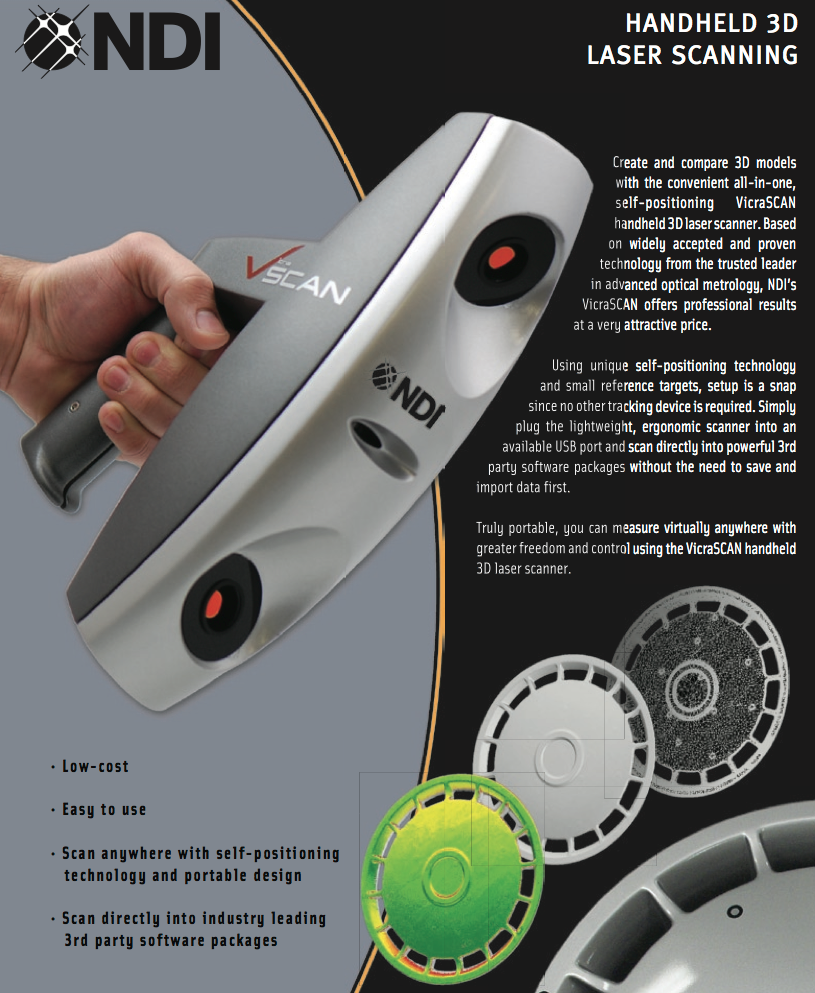 3D point clouds can also be acquired using digital photogrammetry
and 3D vision technology
[Speaker Notes: Repeated lidar surveys that generate a time series of point cloud data provide an opportunity to transition from traditional, static representations of topography to terrain abstraction as a 3D dynamic layer. A framework for landscape evolution analysis has been proposed using a terrain dynamics metrics that captures spatial and temporal variability of elevation surface. A raster based approach introduced the concepts of core and envelope surfaces, time of elevation min/max maps and per cell regression analysis of elevation change trends. Representation of terrain dynamics using a space-time trivariate function z=f(x,y,t) further extends this concept by using voxel models to extract evolution of contours as isosurfaces. For example, shoreline evolution is approximated by isosurfaces representing mean high water elevation and a vector of the fastest elevation change in space-time domain is mapped using spatio-temporal gradients.
Current 3D laser scanning technologies span a wide range of spatial scales, from regional airborne lidar mapping and terrestrial lidar field surveys to laboratory systems utilizing indoor 3D scanners. Several case studies are presented to illustrate the proposed terrain evolution analysis at different spatial and temporal scales: (a) study of a dynamic coastal region using multiyear airborne lidar surveys, where the change is driven by wind sand transport, wave induced beach erosion and human intervention such as beach nourishment and dune stabilization; (b) analysis of land surface elevation change due to soil erosion/deposition and vegetation growth using time series of terrestrial lidar scans of agricultural field; (c) investigation of terrain change impacts on water flow and erosion using flexible, 3D laboratory models that are modified by hand and the impact of changes is analyzed and projected back onto the model using a Tangible Geospatial Modeling System coupled with GRASS GIS.]
Multidimensional analysis
1D feature change: channels, shorelines
Feature extraction: 
manual digitizing or image processing
least cost path
Feature change: tracing migration along transects

2D pattern of elevation change: 
Difference of DEMs, volumes
Per cell statistics applied to DEM time series 

3D space-time cube: z=f(x,y,t)
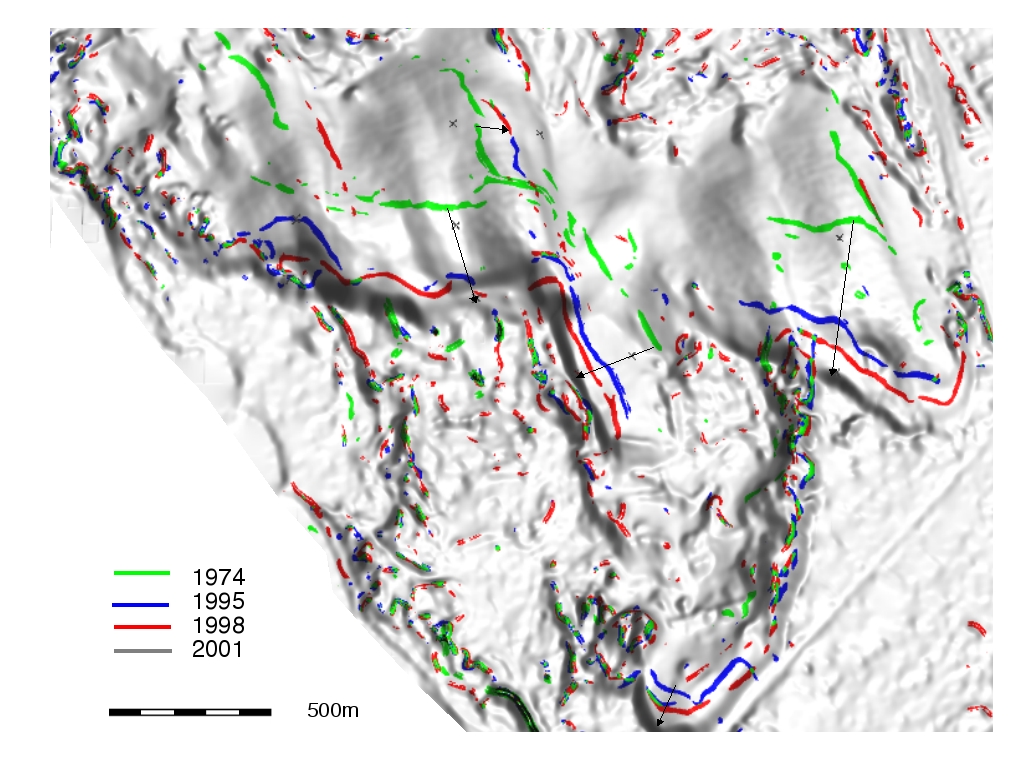 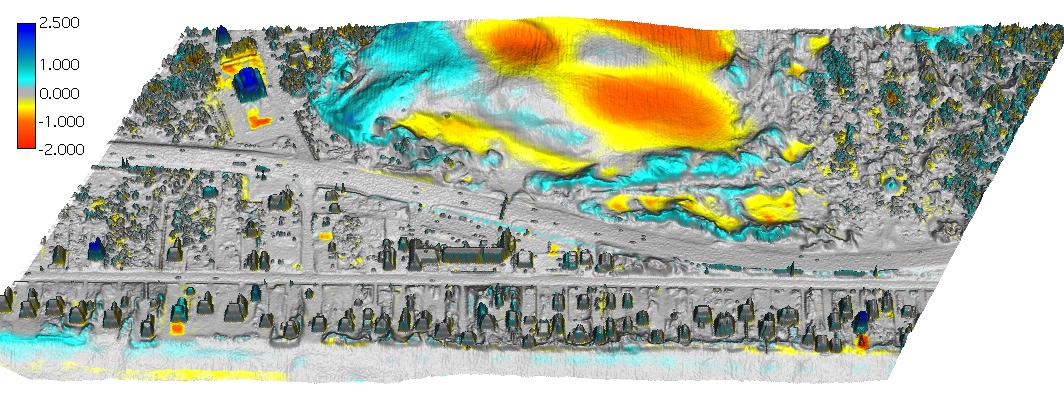 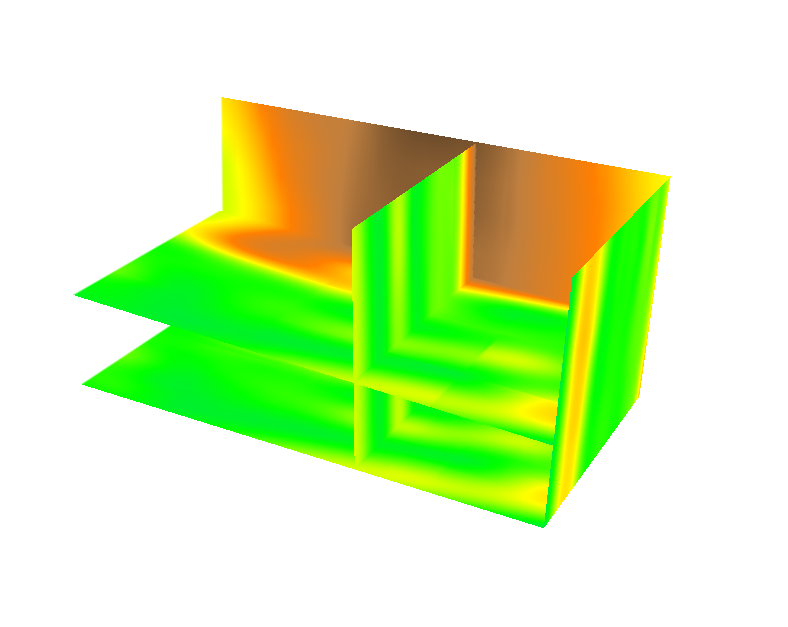 [Speaker Notes: cite work by others here! Add figure for all features – crests, peaks, shorelines]
Raster-based analysis
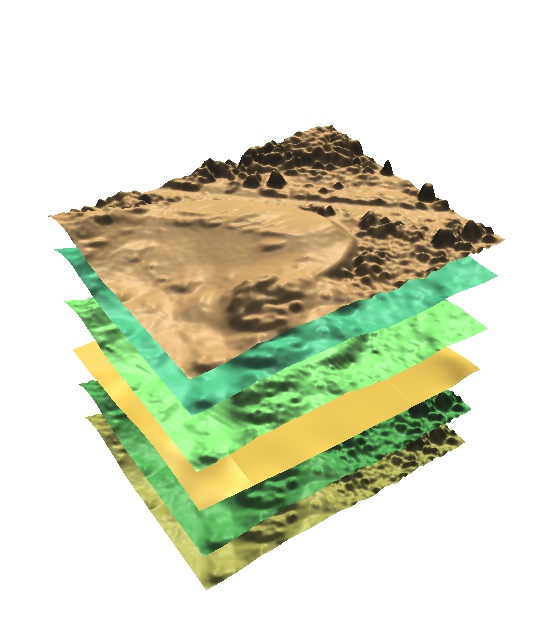 Spatial pattern of elevation change

Per cell statistics: 
value in the resulting map grid cell is a function of respective values in the time series
t1
t2
t3
.
.
tn


result
Nags Head
Core, envelope for a migrating dune
core, envelope, DEM
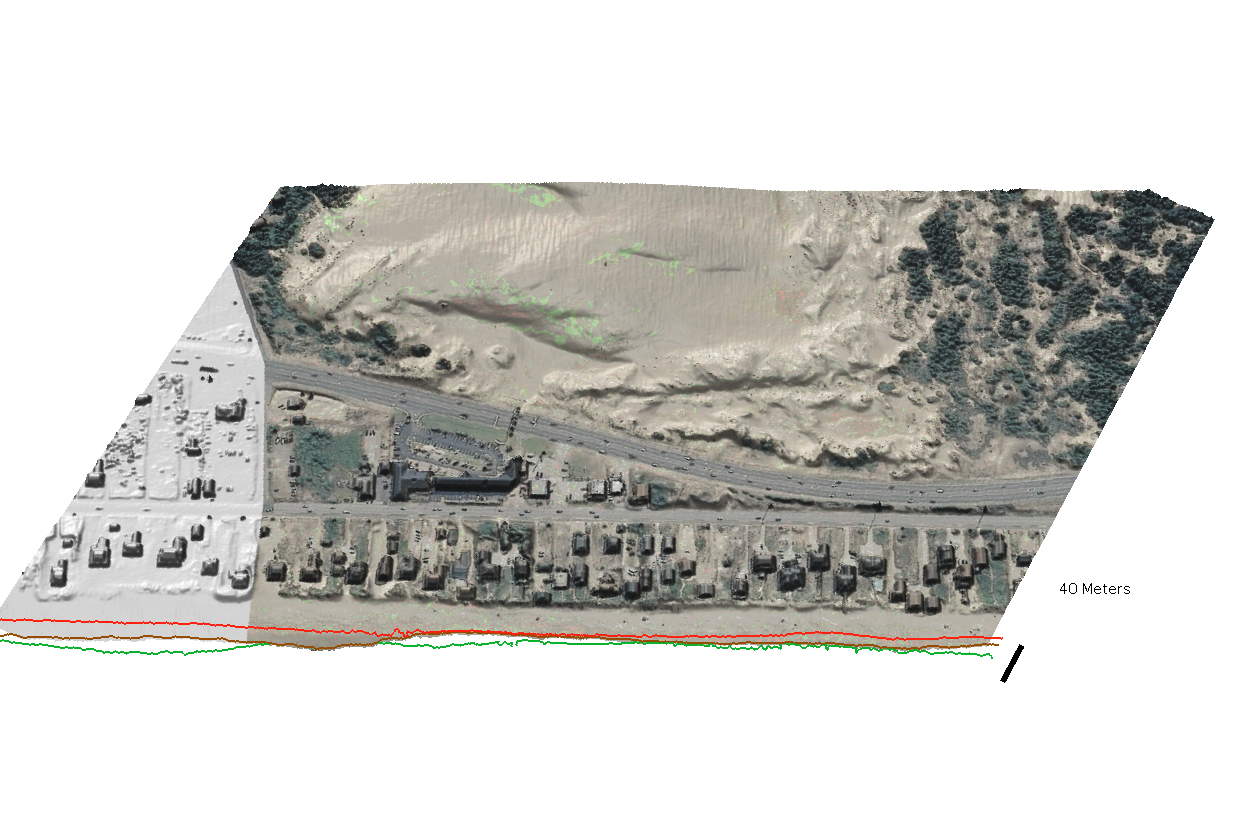 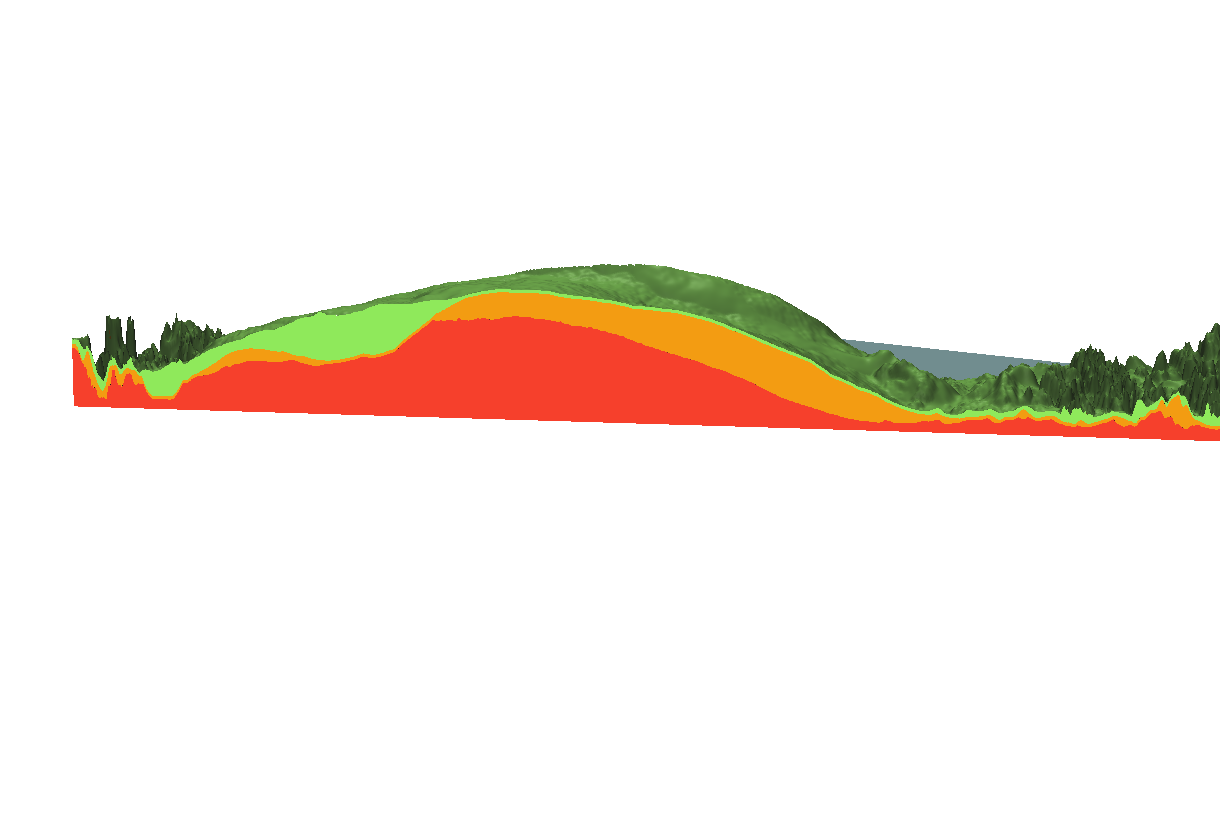 1999




2001




2004 




2008
0                     100m
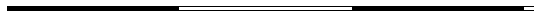 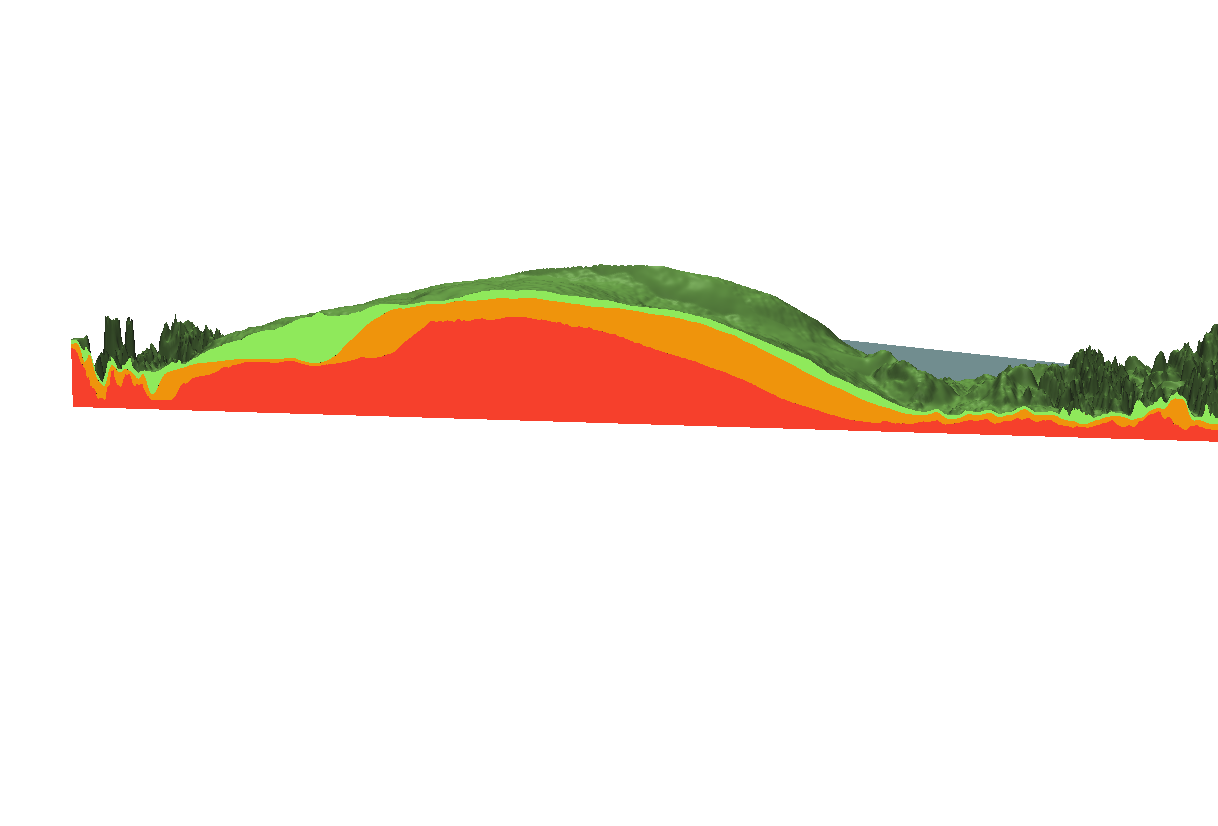 Orthophoto and shoreline band
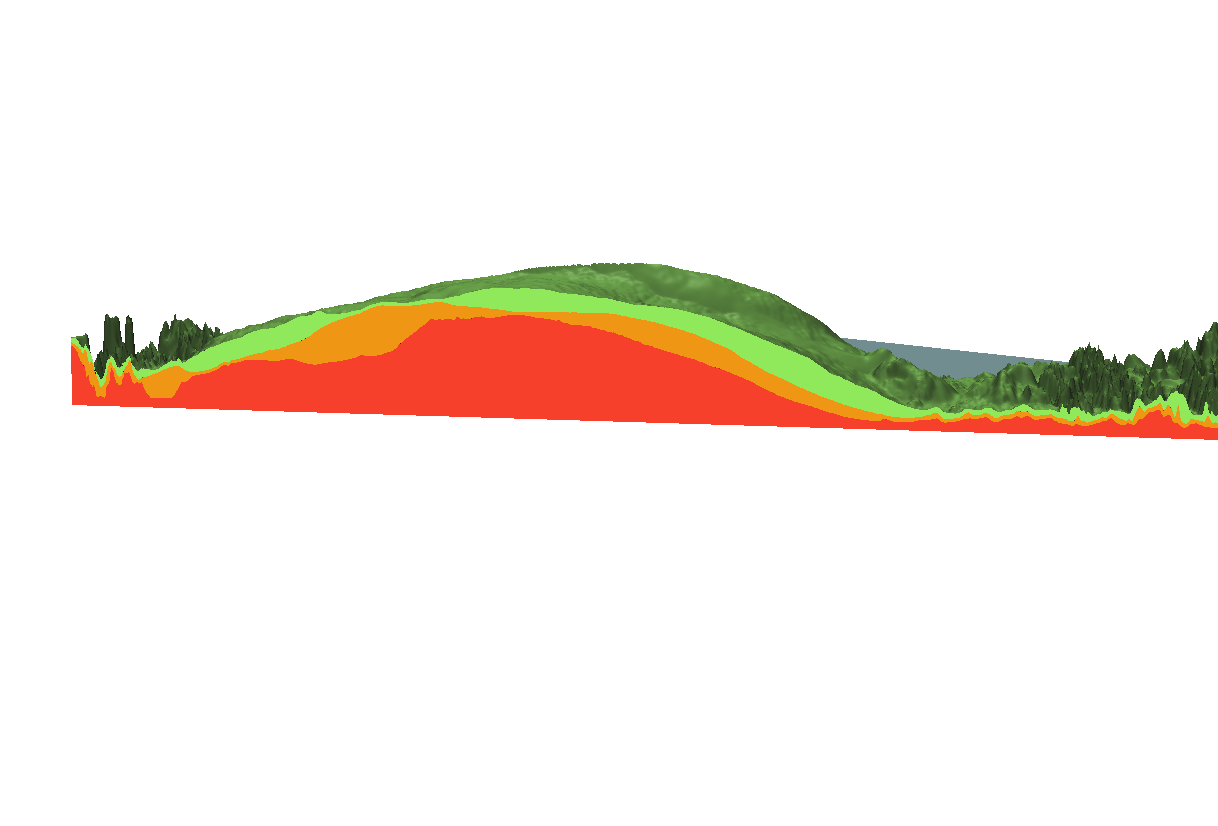 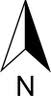 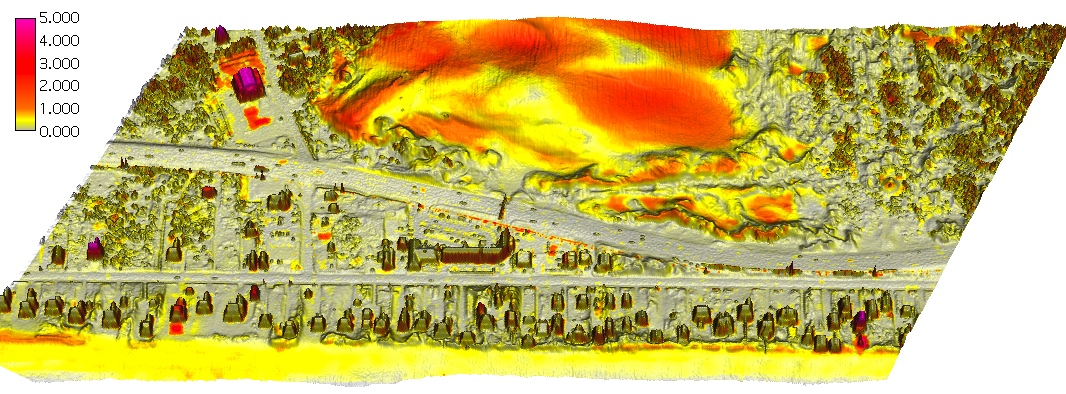 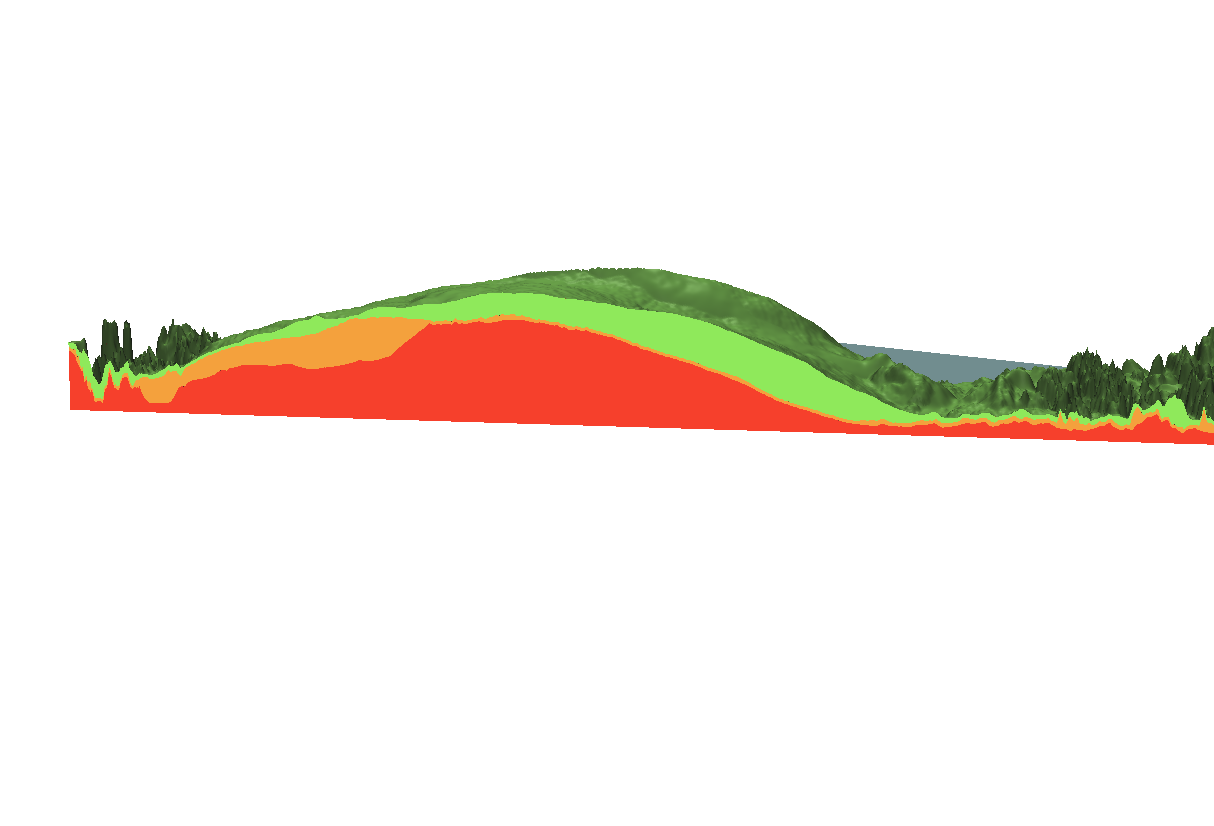 Elevation range: dz = zmax - zmin
Discrete changes from core and envelope
10 year time series 
Problem: find quickly new or lost homes from large series of DEMs
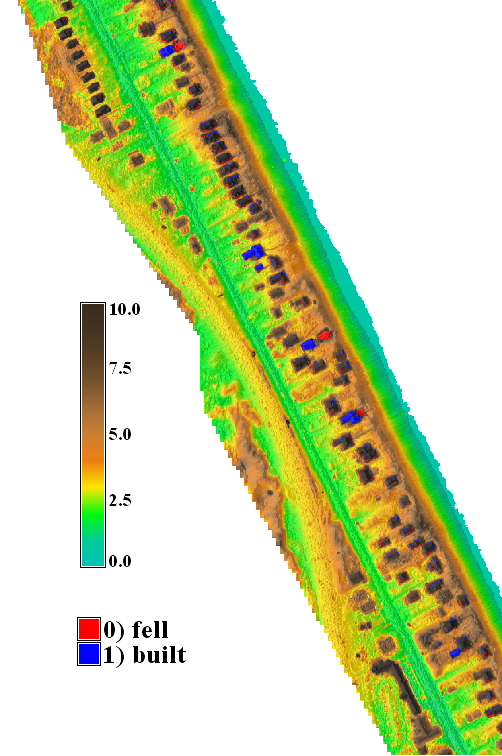 H1a: lost in  2004
H1b: rebuilt in 2005

H2: old, no change
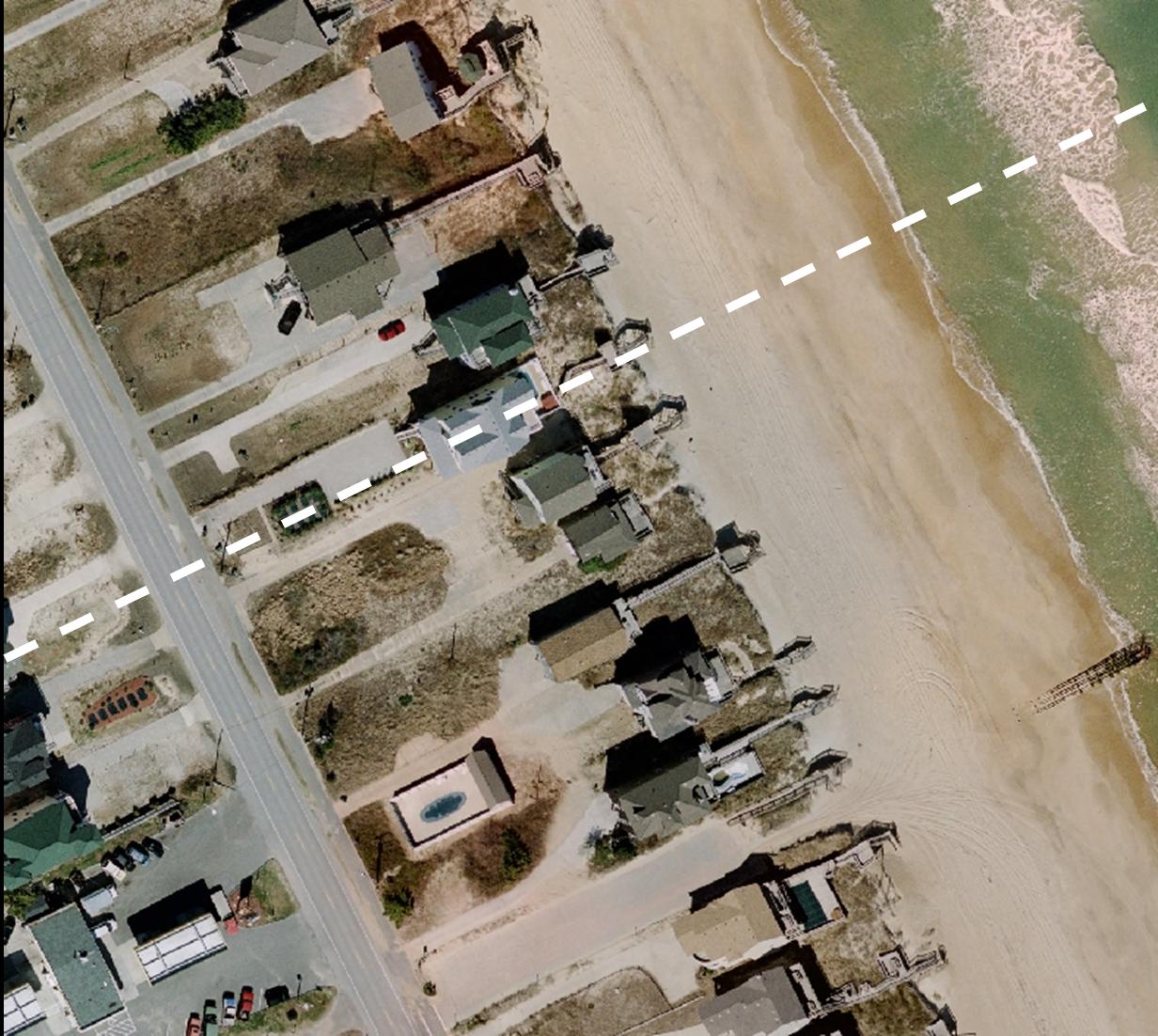 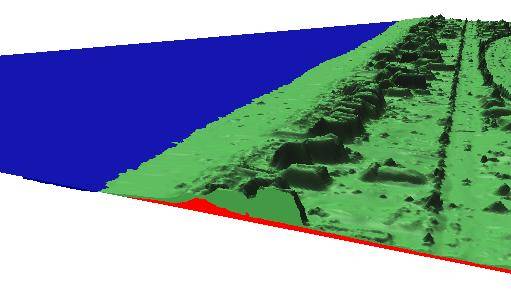 H1


H2
H5: new, built in 2007
H3a: lost in 2005
H3b: rebuilt 2007



H4a: lost in 1997
H4b: rebuilt 1998
H1ab




H2
m
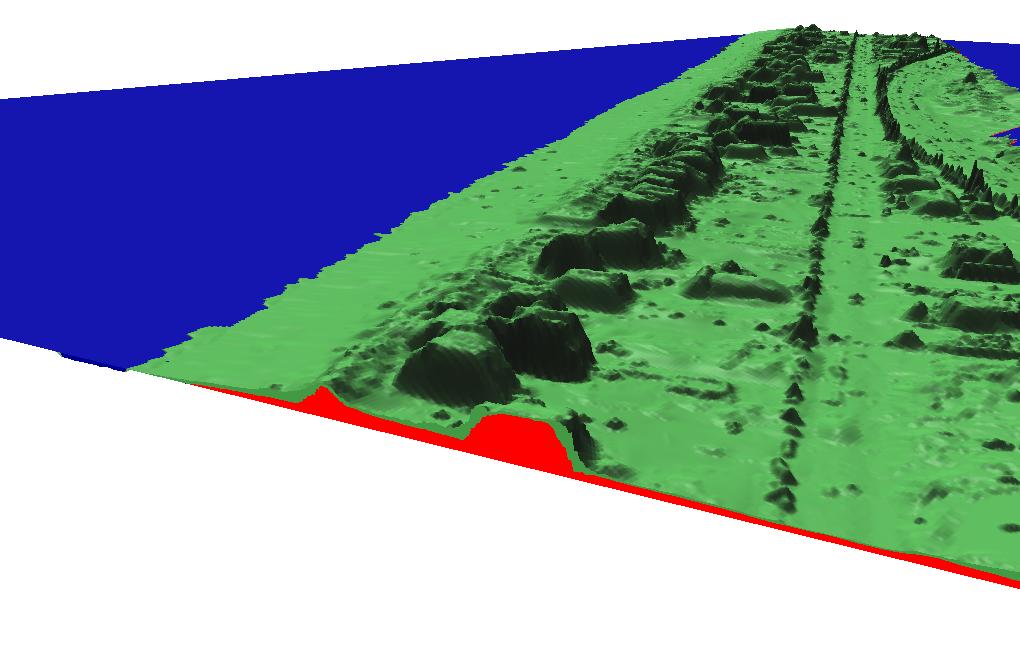 envelope
core
Core surface: min elevation 1997-2008
Envelope: max elevation 1997-2008
Time is determined by automated
query of DEM time series at identified 
new or lost home centroids
200m
lost 
built
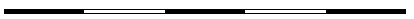 Terrain evolution in space-time cube
How does evolution pattern change with elevation?
What is the direction of fastest elevation change?

Time series of (x,y,z) point clouds interpolated to voxel model
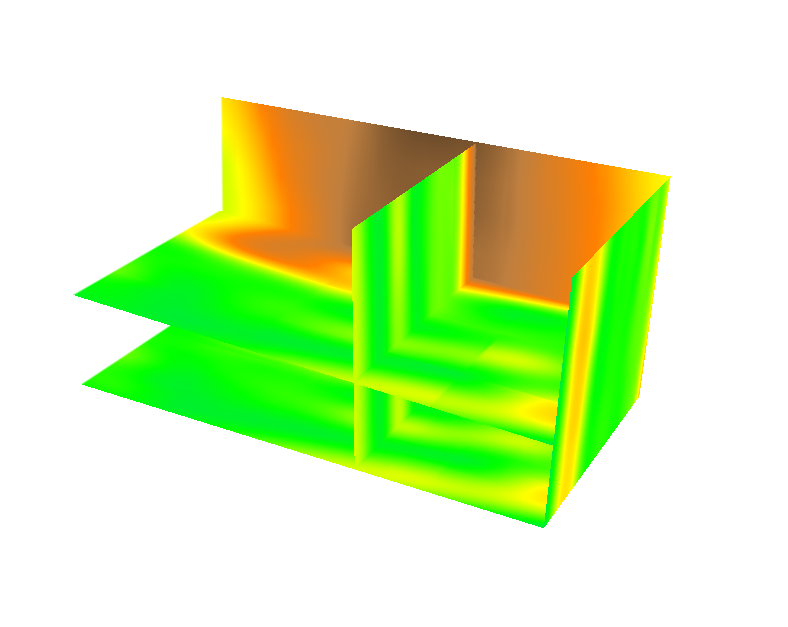 (x,y,z)
tn
…
Time
[year]
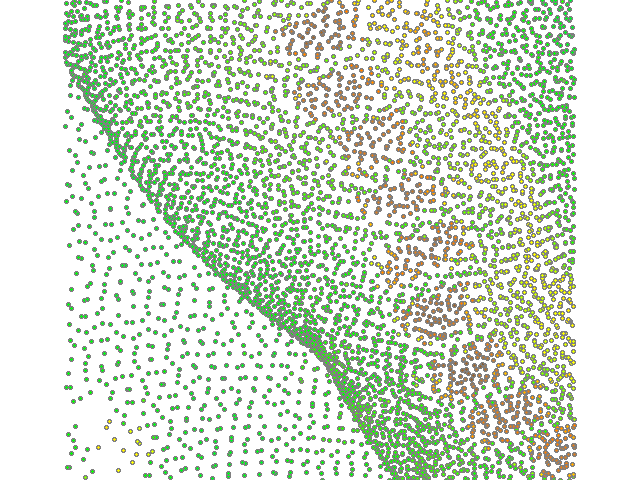 (x,y,z)
t2
(x,y,z)
t1
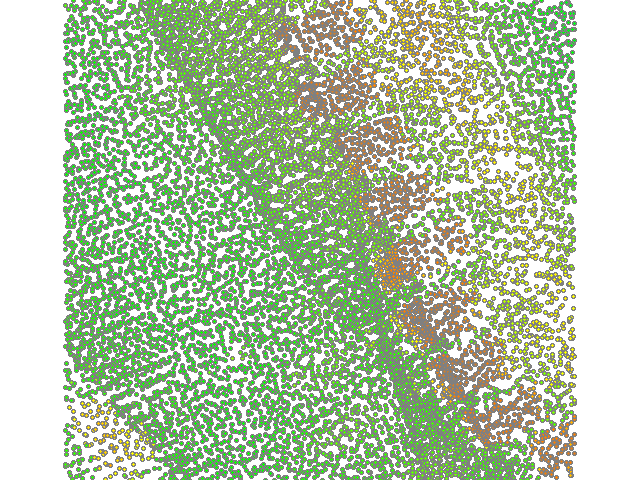 reorder
as 
(x,y,t,z)
interpolate
z=f(x,y,t)
Y[m]
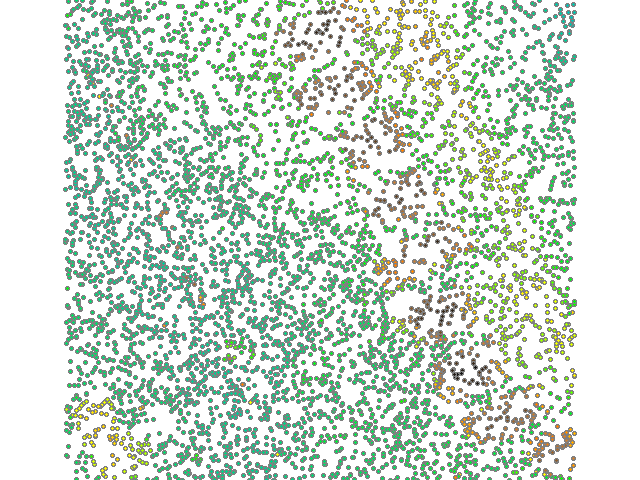 X[m]
15
  7
  0 m
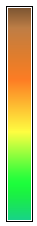 space-time cube
[Speaker Notes: Figure 3: Representation of terrain evolution using trivariate space-time function: merged time series of point clouds is interpolated into space-time voxel model (Mitasova et al., 2011).

*Reviewer asks for a more thorough explanation of how 3D information fits into the 4d cube (3D shape)? The reviewer seems confused here as it is not a 4D cube but a 3D cube for elevation values at space time. Perhaps this figure can be modified to show that at a specific time constat for a lidar-survey you get back out your DEM for that survey. Note also this figure was used in your geomorph paper.]
Contour evolution with overwash
Oregon inlet
DEM [year]
2005



2003



1997
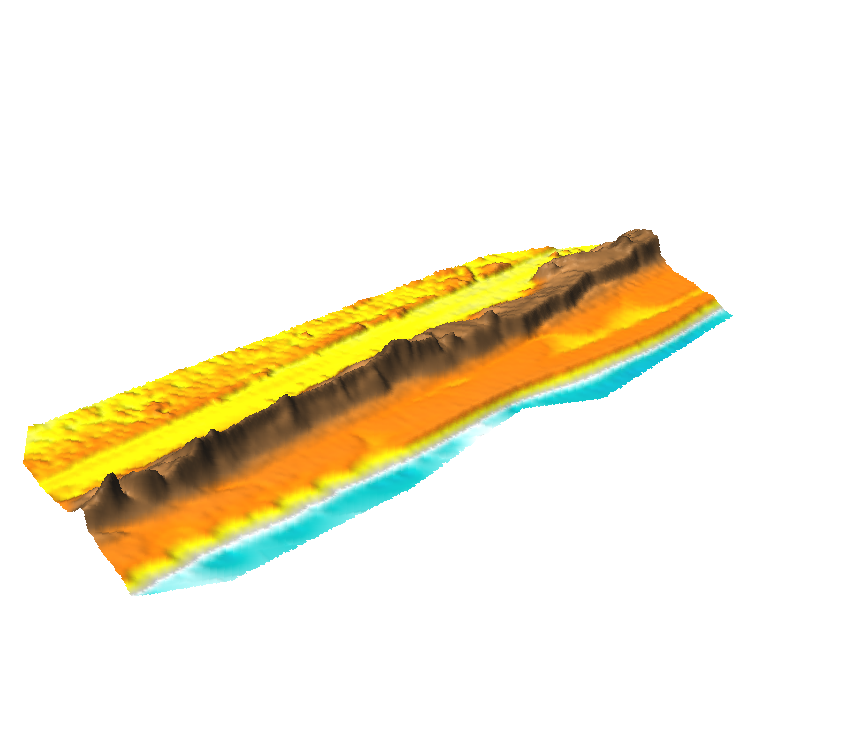 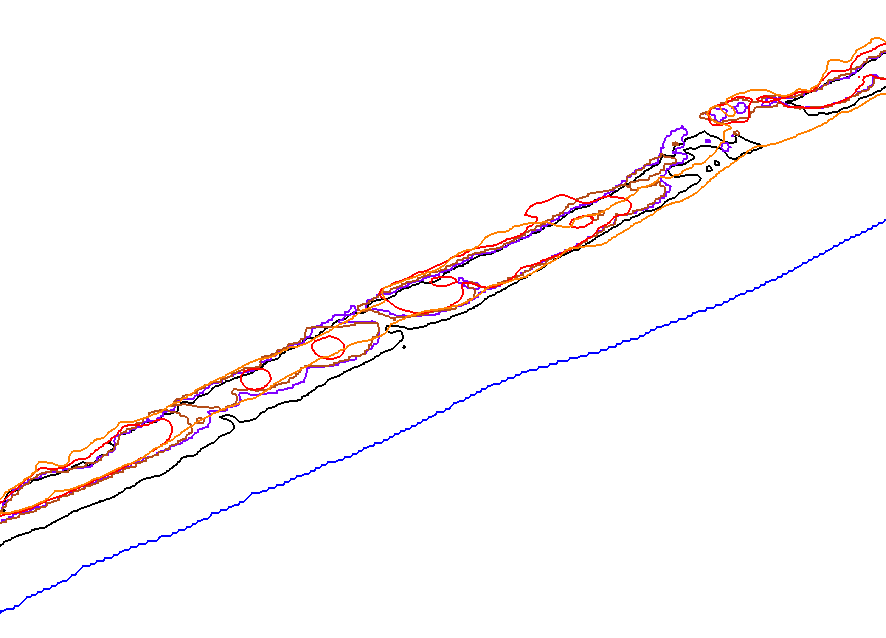 2005
2003
2001
1999
1997
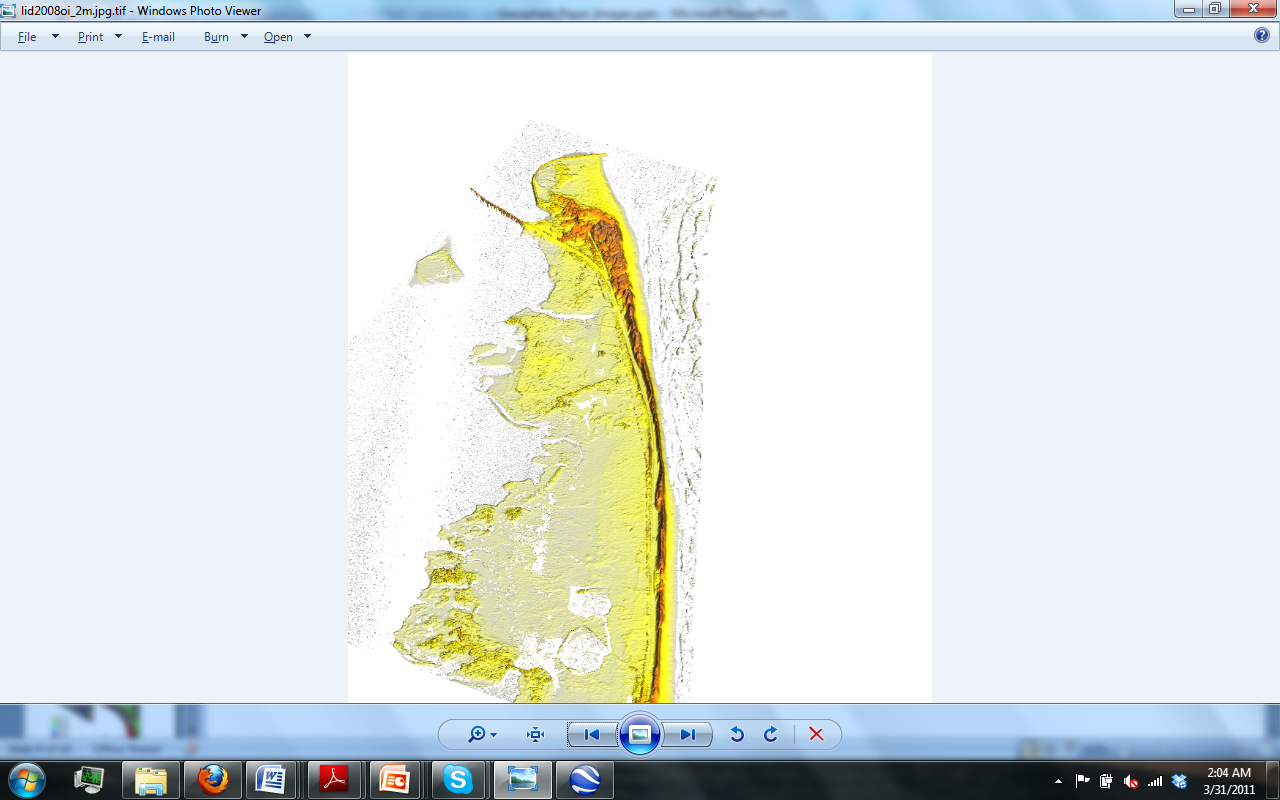 contours
z = 4.5m
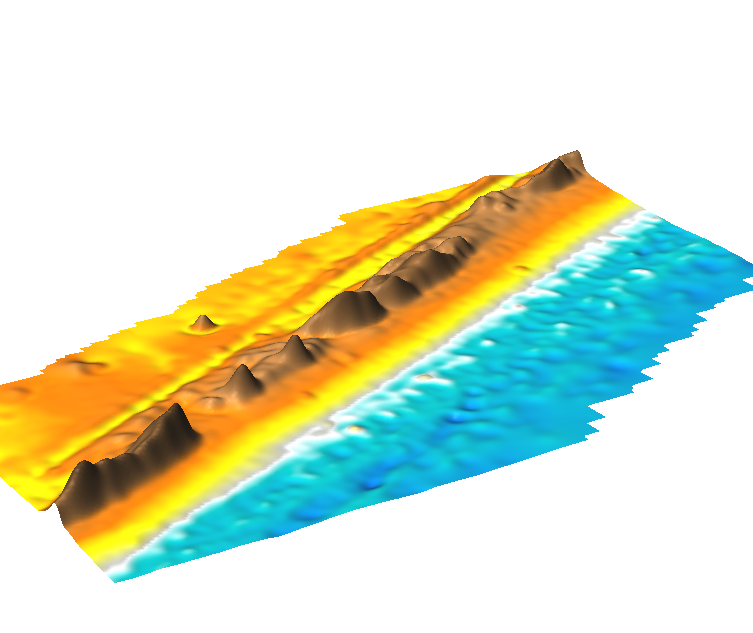 200m
600m
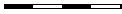 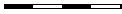 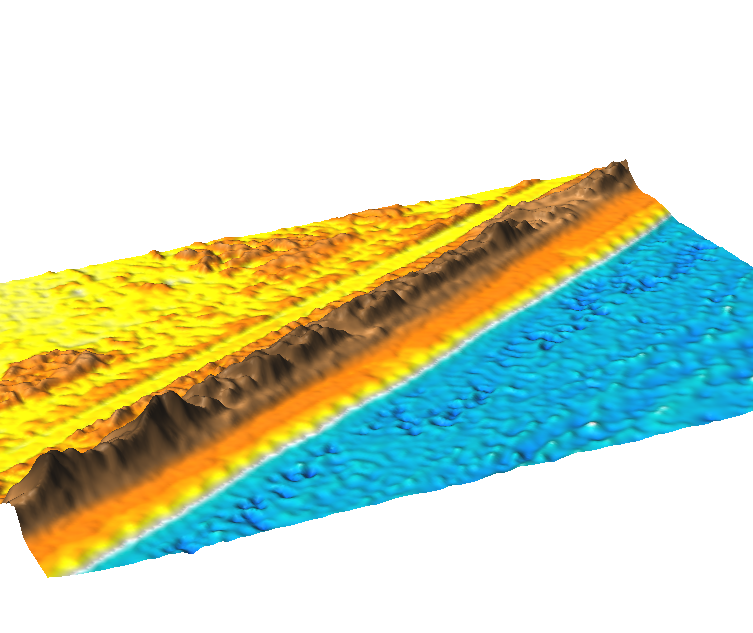 2005 shoreline
Standard contour representation
[Speaker Notes: I need to find a more attractive area to show this - it can be skipped]
Contour evolution with overwash
DEM [year]
2005



2003



1997
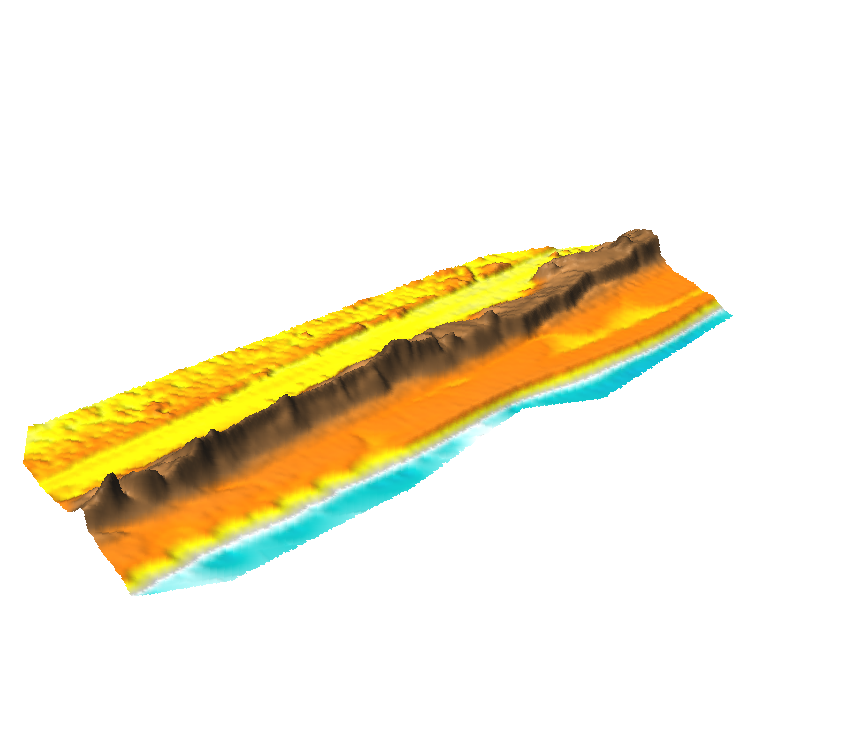 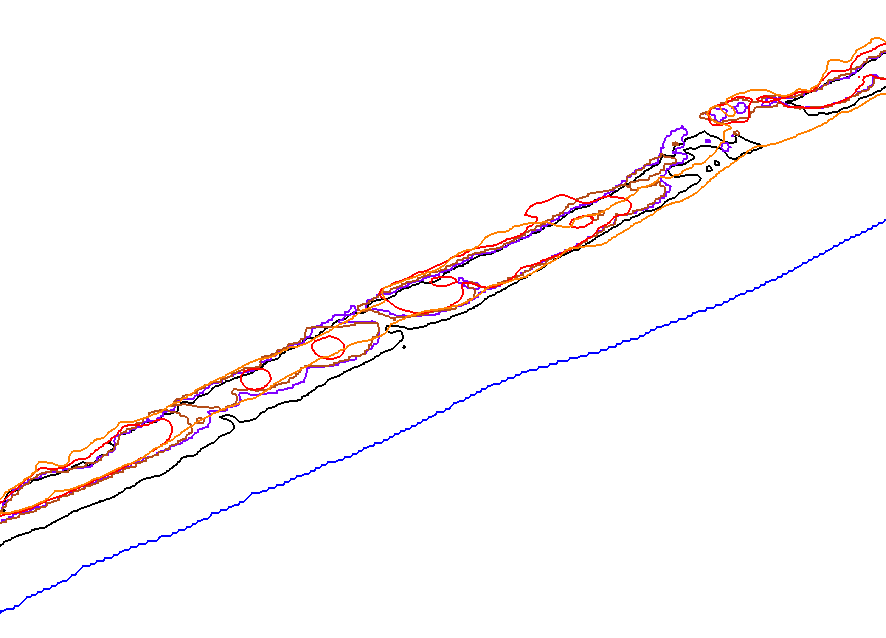 2005
2003
2001
1999
1997
contours
z = 4.5m
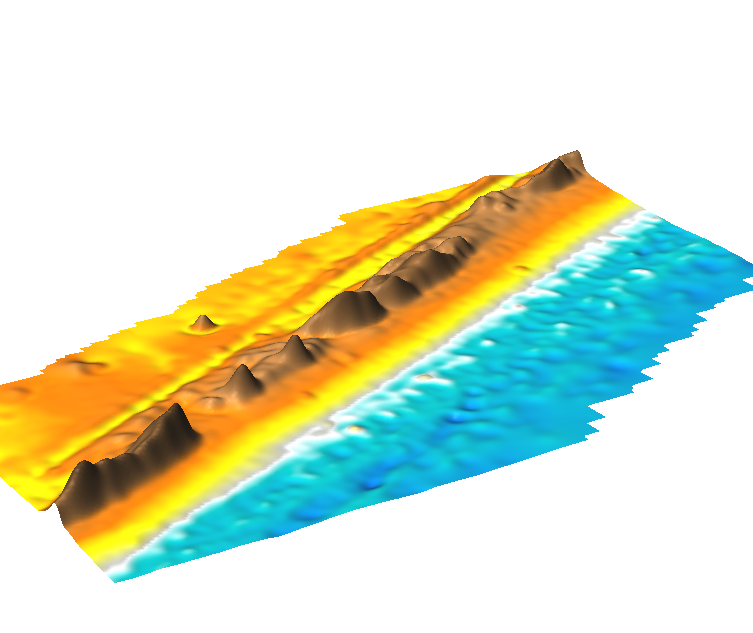 200m
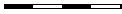 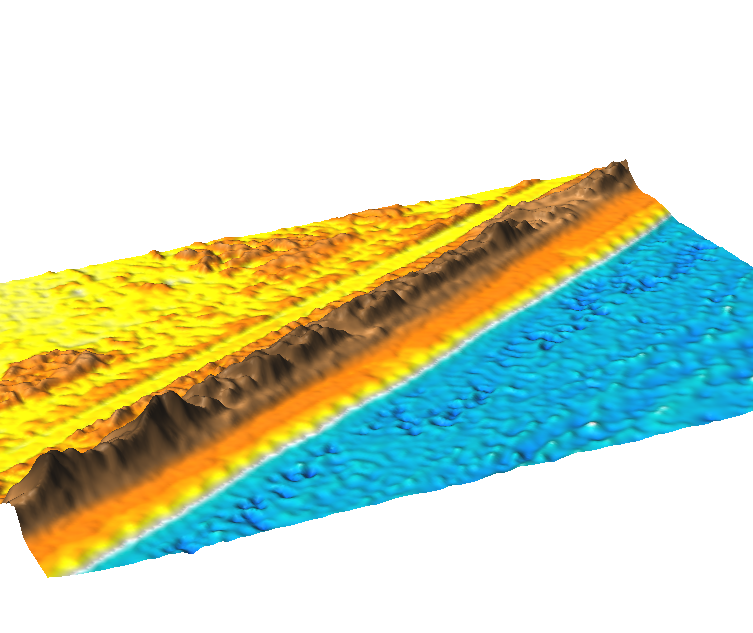 2005 shoreline
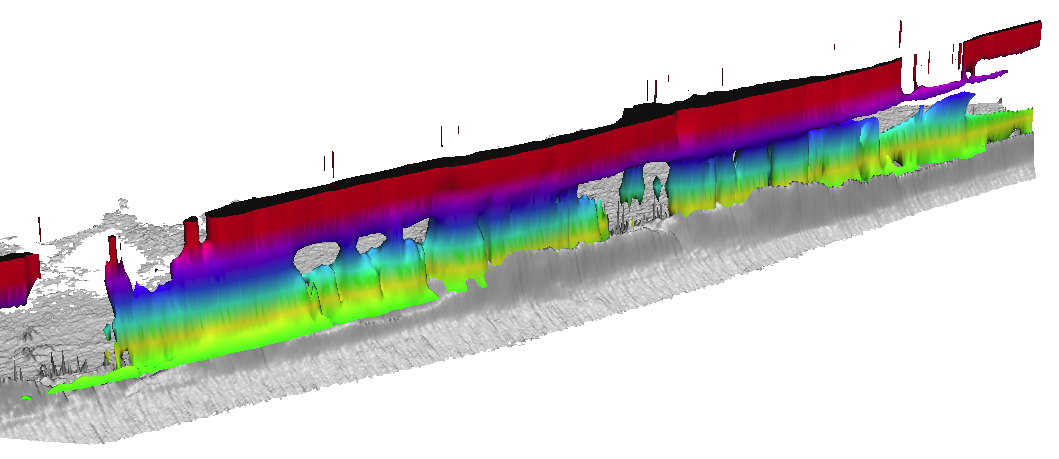 Time
[year]
2007
2005
2003
2001
1999
1997
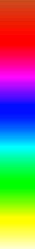 Time
[year]
beach
N
Y[m]
Isosurface z = 4.5m
X[m]
4.5m contour evolution extracted as isosurface from STC
[Speaker Notes: I need to find a more attractive area to show this - it can be skipped]
Dynamics at different elevations
0.7m shoreline, 1.5m upper beach, 7.5m dune ridge
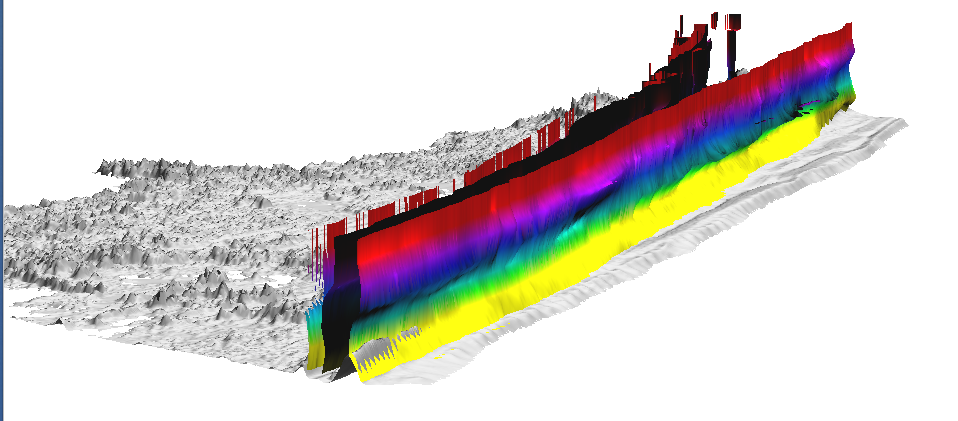 2007
2005
2003
2001
1999
1997
stable dune peaks
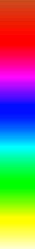 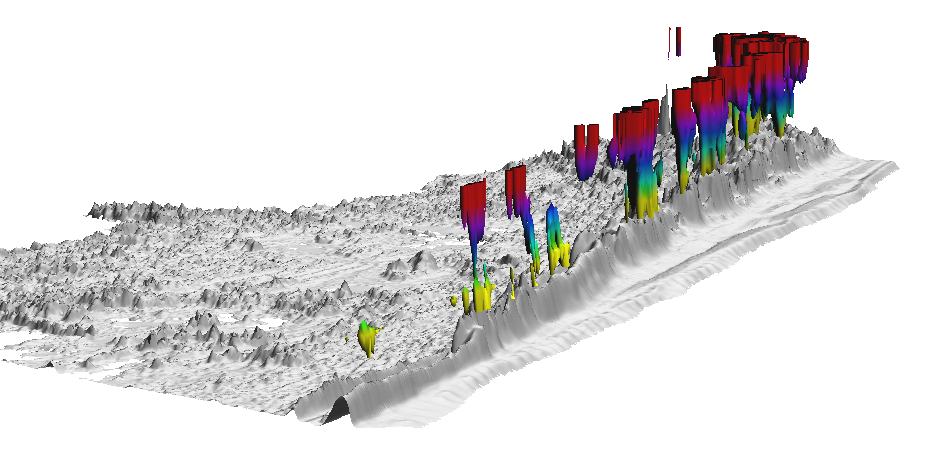 z=1.5m








z=0.7m
z=7.5m
sand disposal
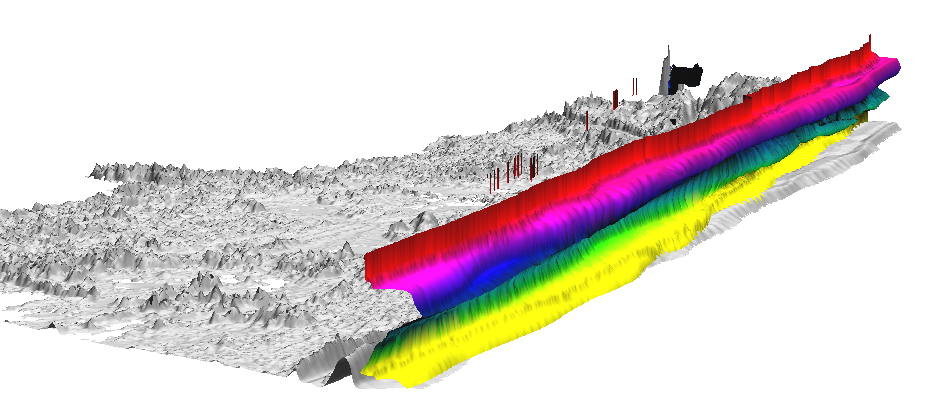 200m
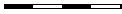 Time
[year]
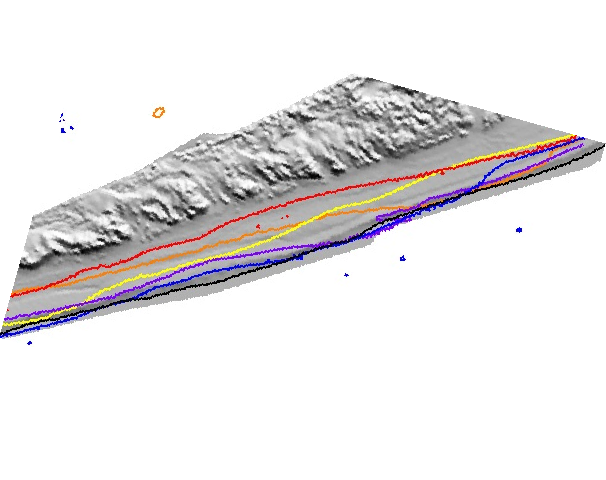 Y[m]
X[m]
[Speaker Notes: I need to find a more attractive area to show this - it can be skipped]
Distance from baseline
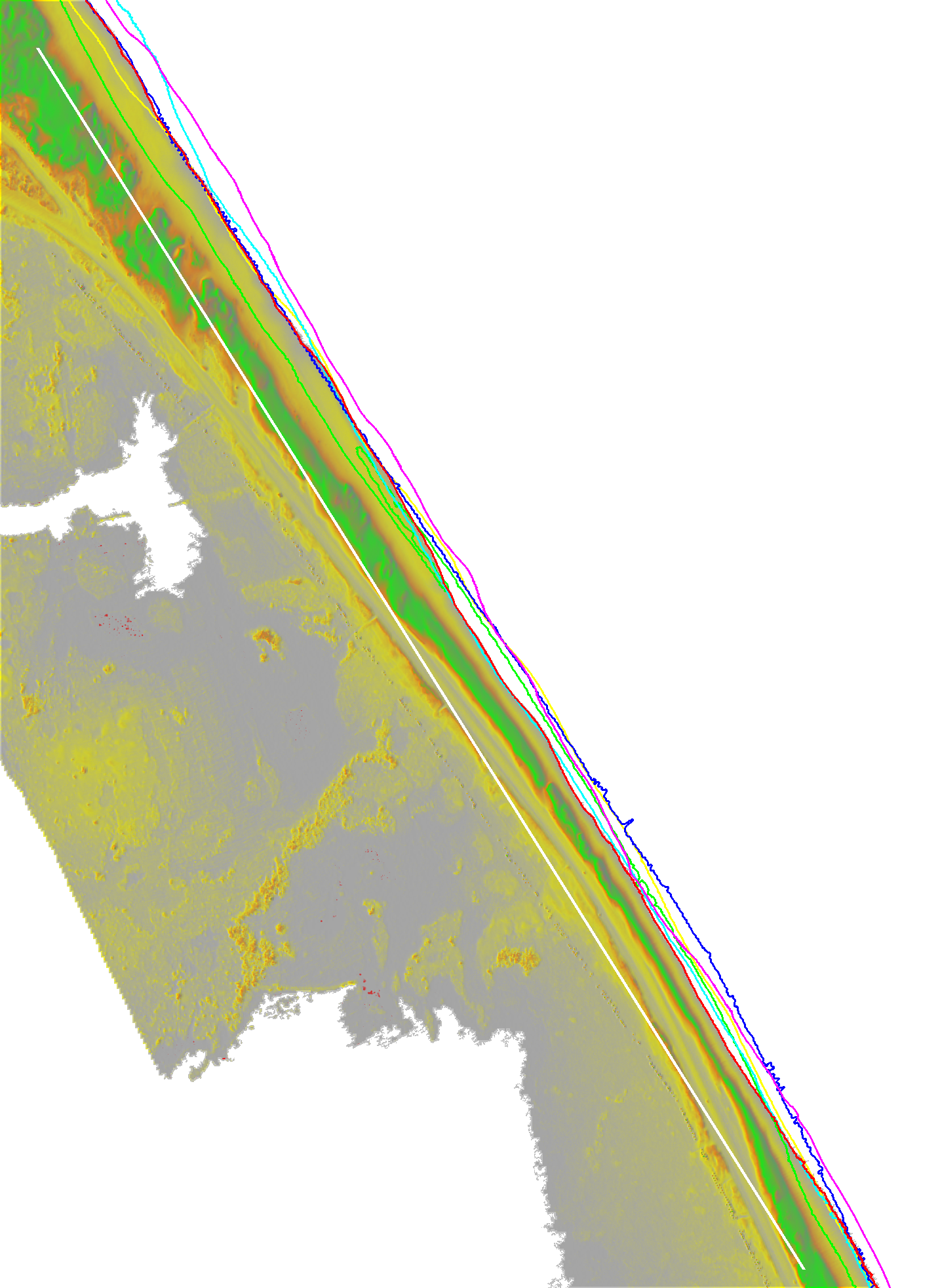 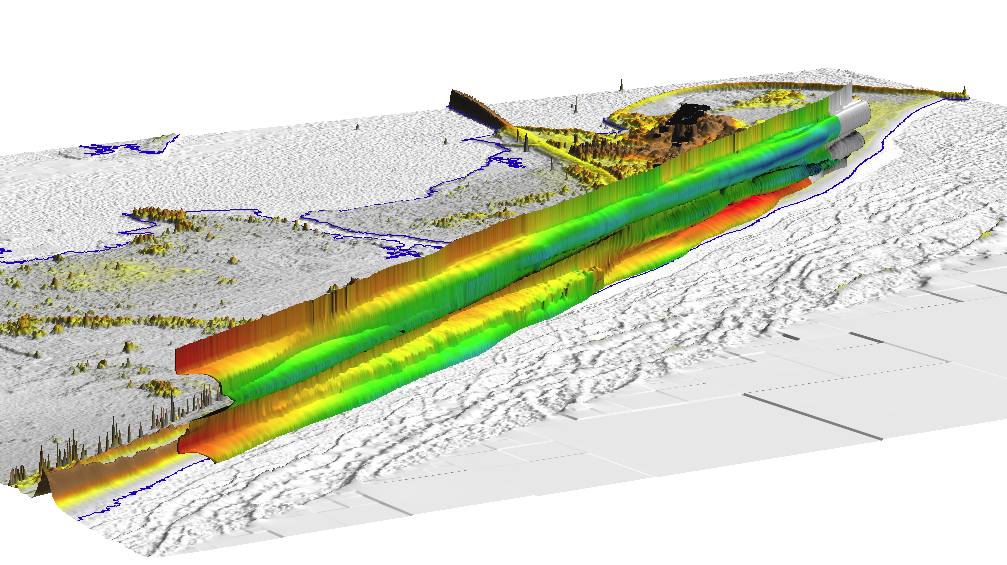 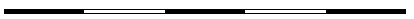 300m
Distance
75
90
105
120
135
150 m
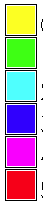 1997
1999
2001
2003
2005
2008
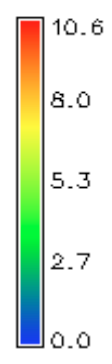 2008
2005
2003
2001
1999
1997
Time
[year]
Y[m]
[Speaker Notes: I need to find a more attractive area to show this - it can be skipped]
Series of contours in space-time cube
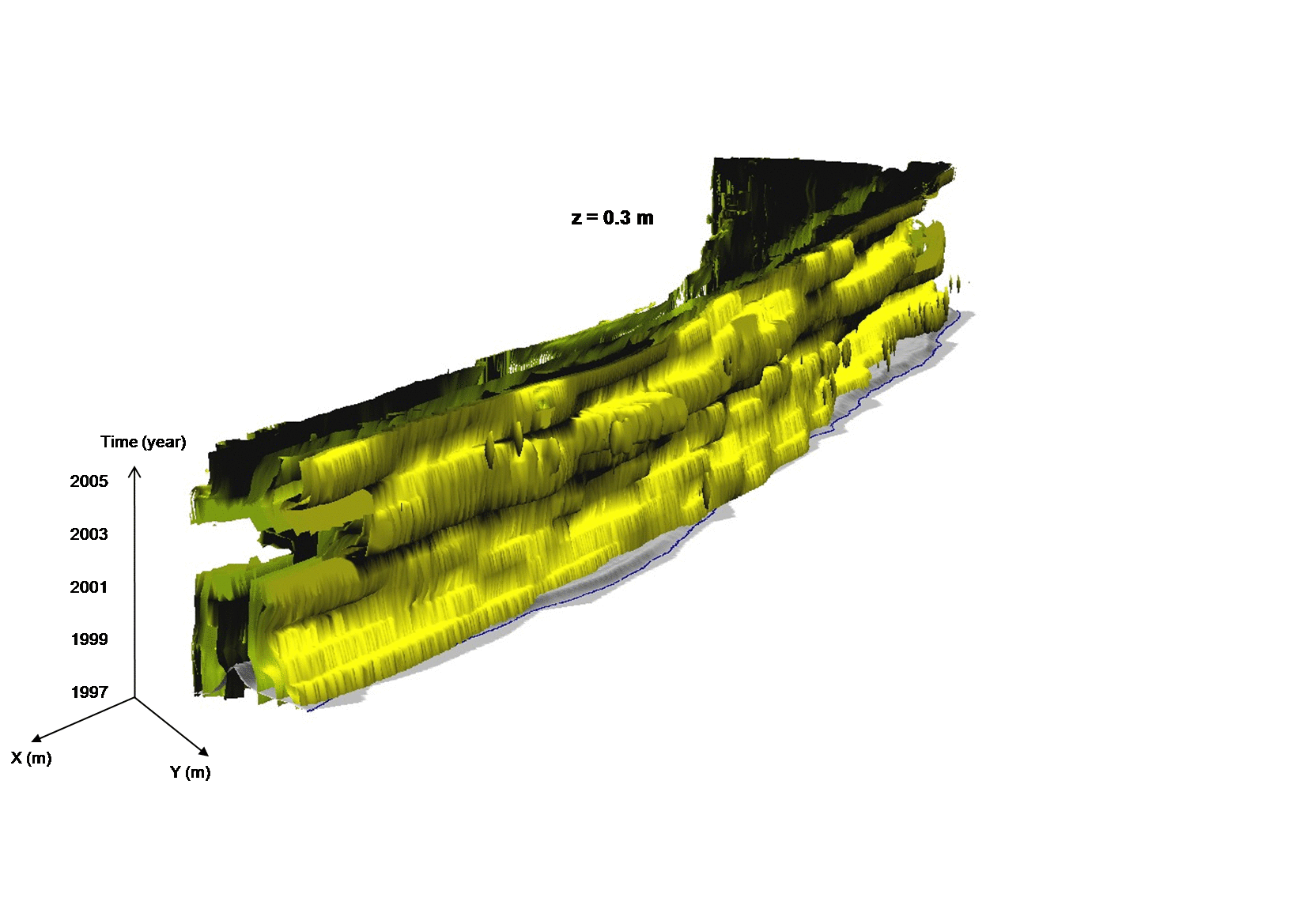 browsing through evolution of contours
0.5,1., 1.5, 2., 2.5, 3., 3.5, 4., 5., 6., 7., 8., 9.m
[Speaker Notes: I need to find a more attractive area to show this - it can be skipped]
Contour evolution as isosurface
10m and 12m elevation contours for 3 years
Isosurface representation of 10, 11 and 12m elevation contours for time series
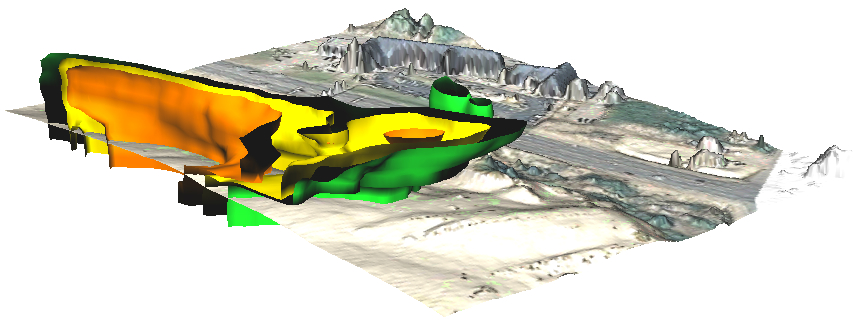 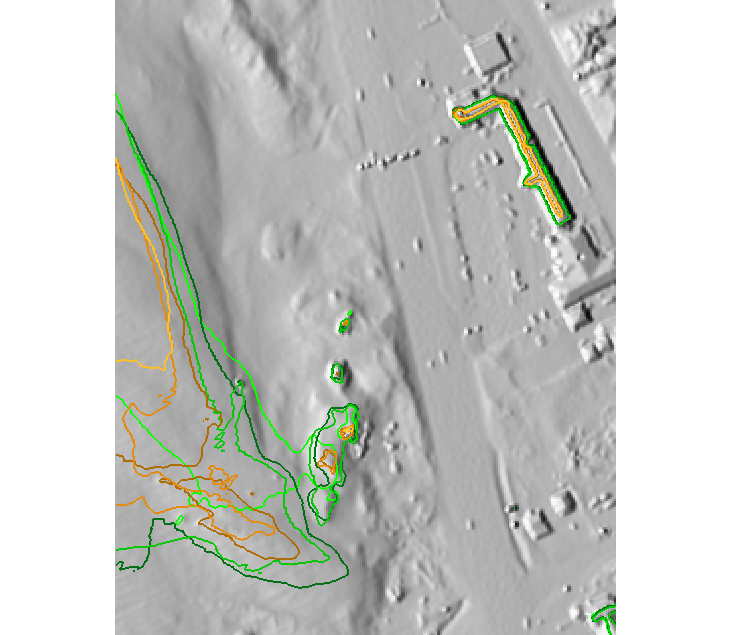 Elevation:     10     11     12 m
2008
2005
2001
1999
Time
Y
X
0                   100m
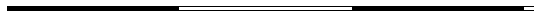 [Speaker Notes: I need to find a more attractive area to show this - it can be skipped]
Ongoing work: Exploring space-time gradient
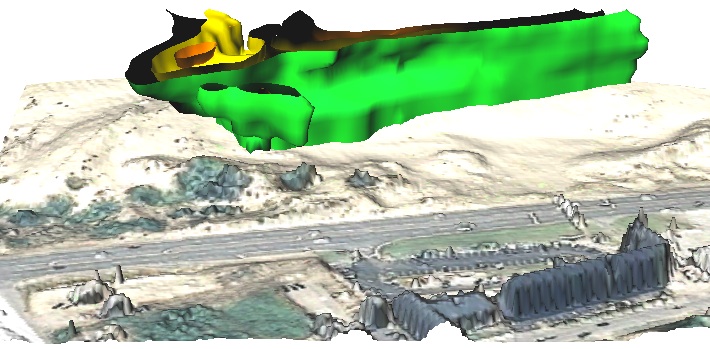 Time
migrating
2008
2005
2001
1999
migrating slip face (slope > 15deg location in 2008
Y
stable
X
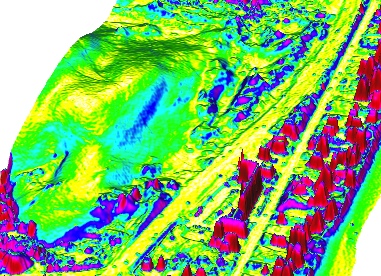 Elevations:     10     11     12 m
ST gradient=1.6
evolving slipfaces
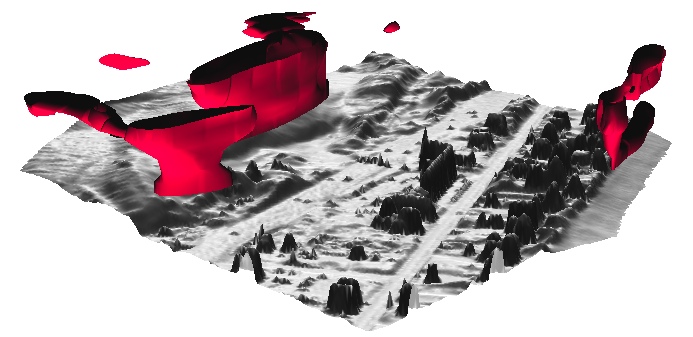 new slip face
expanding
 slip face
space-time gradient -> show spatial and temporal component
Ongoing work : Exploring space-time gradient
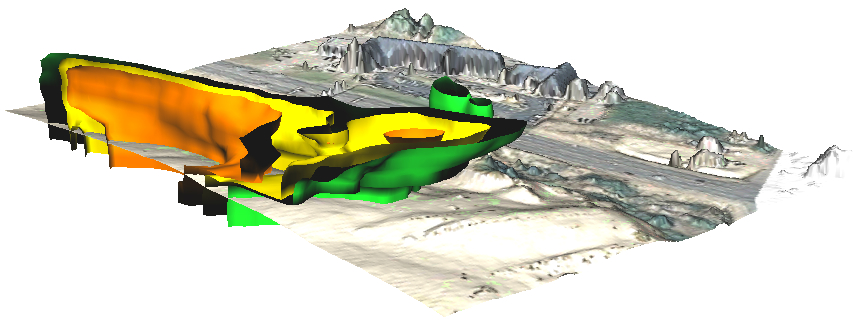 View from West
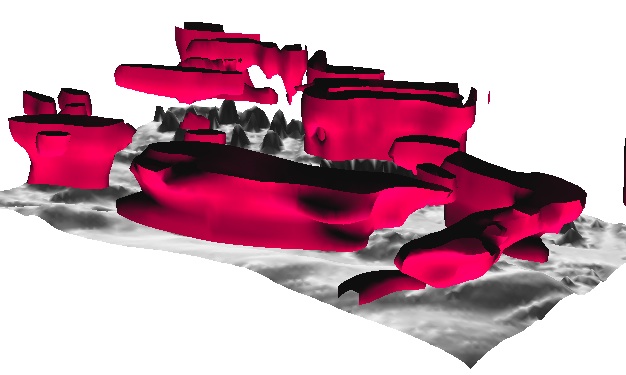 Time
2008
2005
2001
1999
Y
ST gradient – 1.4
evolving slipfaces
X
Elevations:     10     11     12 m
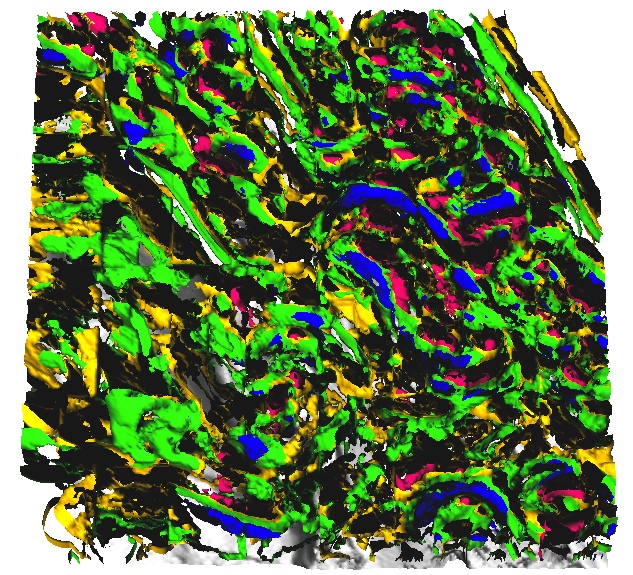 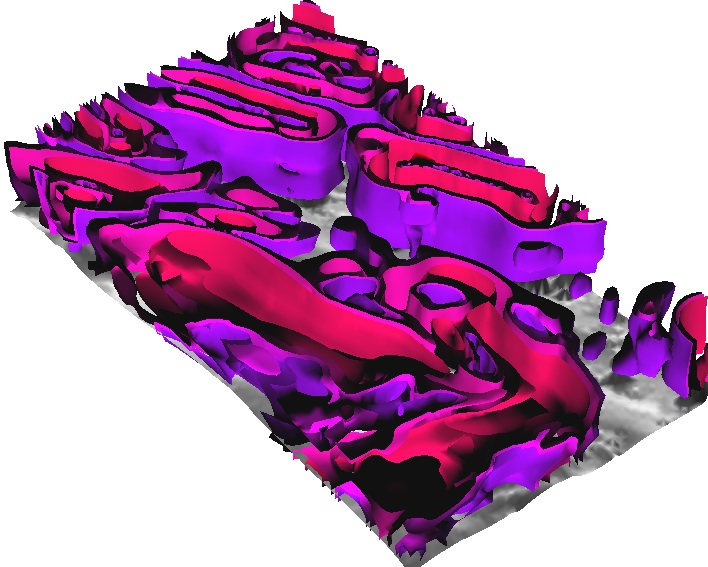 Curvature 
in gradient direction:
 -5, -0.5, +0.5, +5
ST gradient isosurfaces
– 1.2, 1.3, 1.4
Rate of elevation change in ST gradient direction
Bank erosion monitoring with terrestrial lidar

Michael J. Starek; Helena Mitasova; Karl W. Wegmann, Terrestrial Laser Scanning for Measuring Stream Bank Erosion within Legacy Sediments: Data Processing and Analysis Methods, AGU Fall meeting, Abstract  EP41A-0581, Dec. 2011.
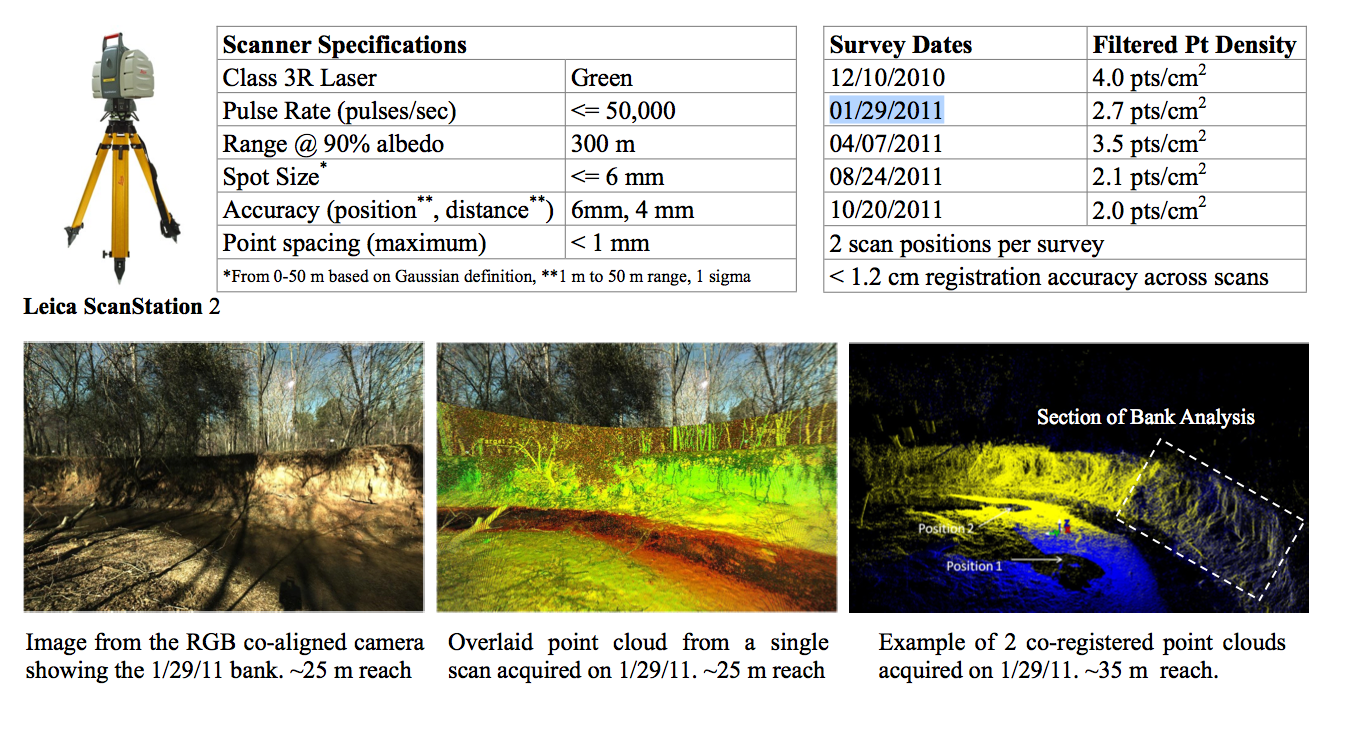 image from the poster
Series of vertical stream bank DEMs:
“elevation” is distance from base plane
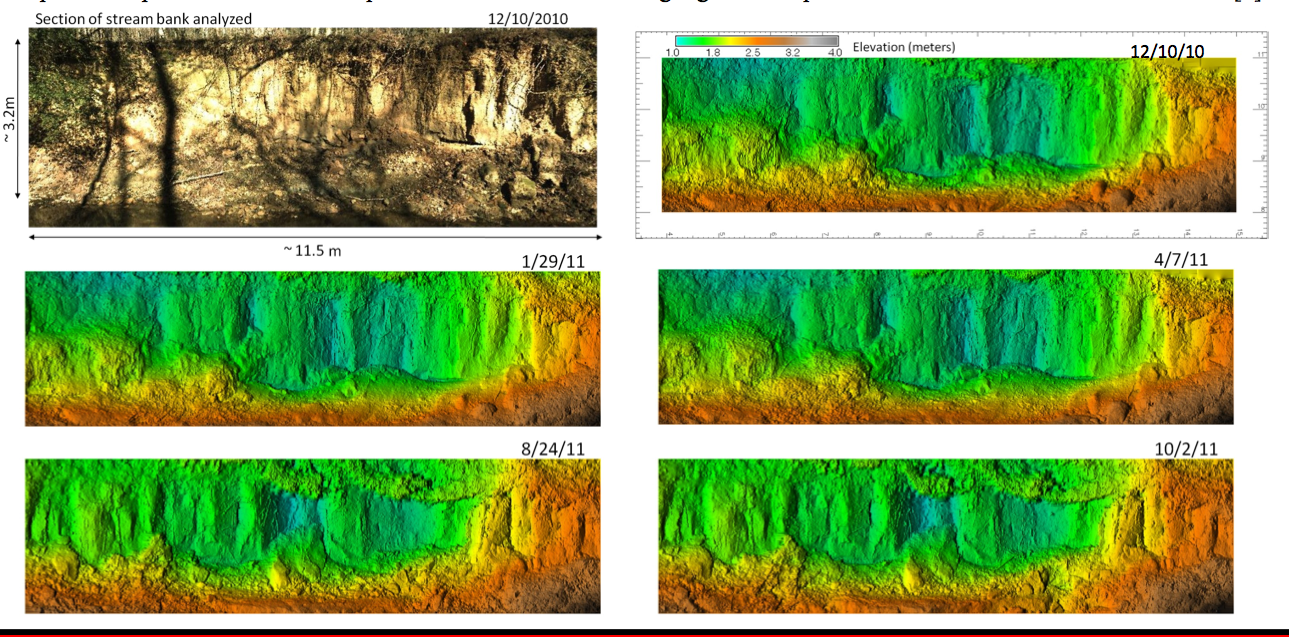 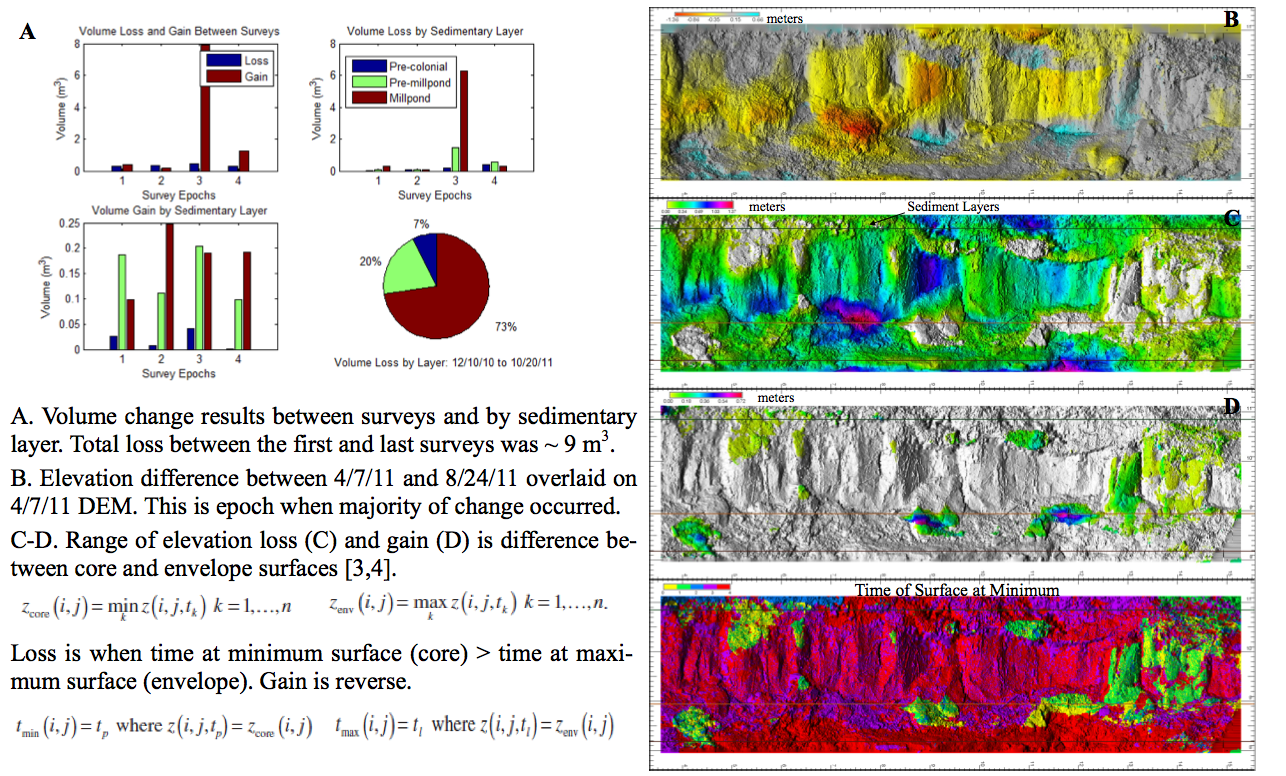 evolution of “elevation”
(distance from a base plane)
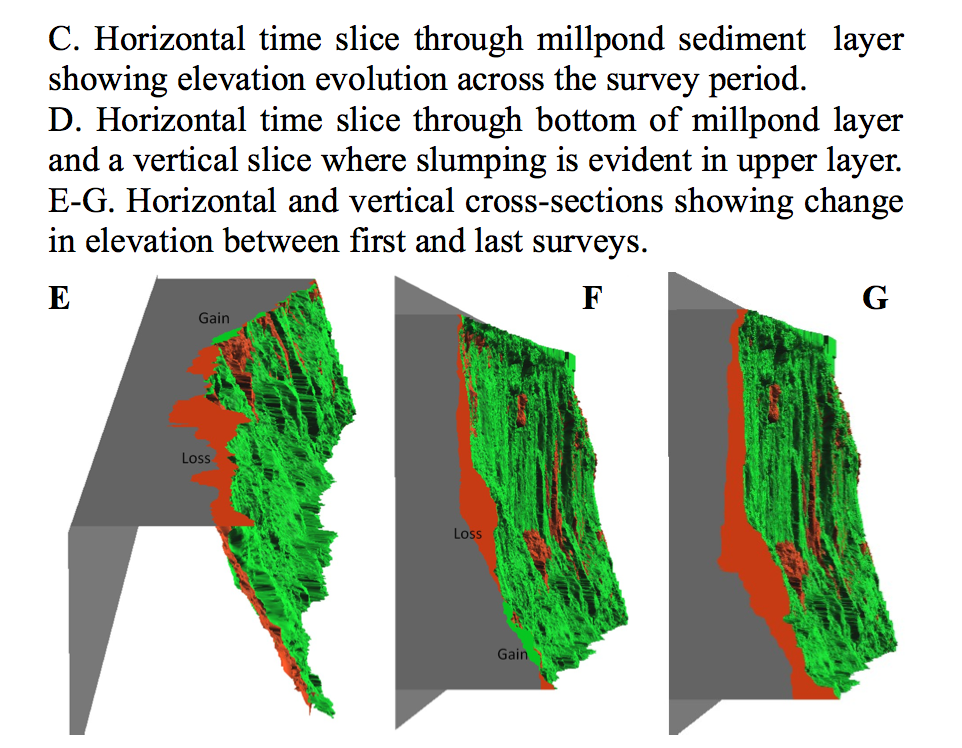 storm event
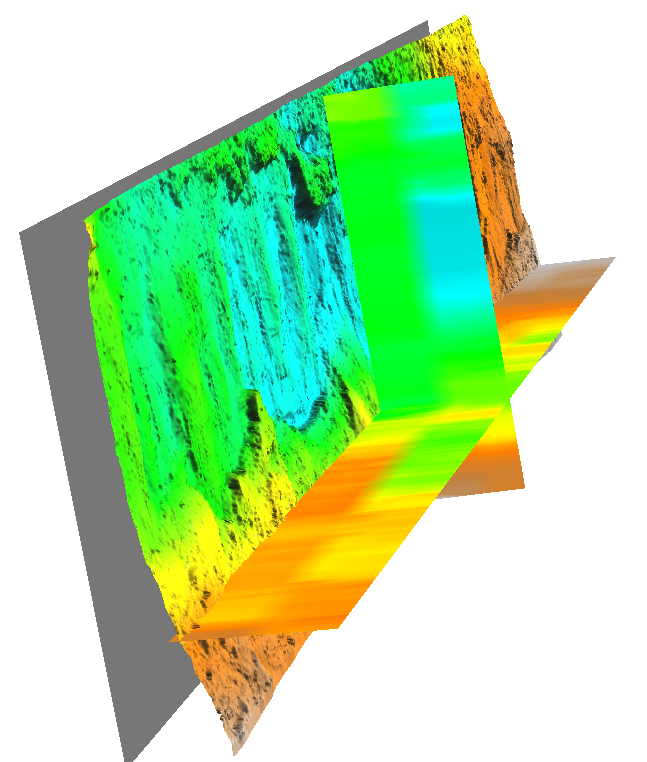 time
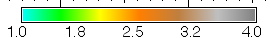 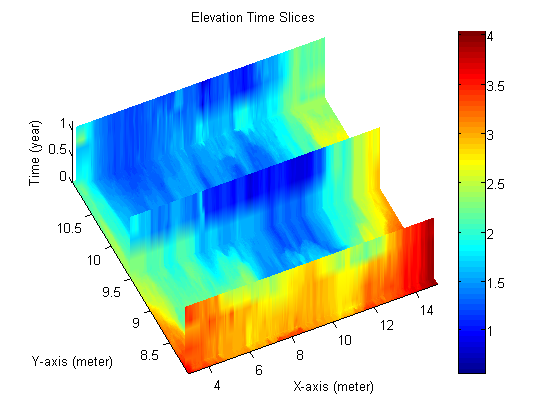 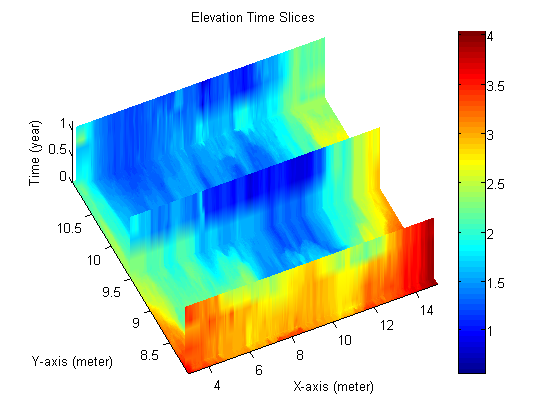 Michael Starek
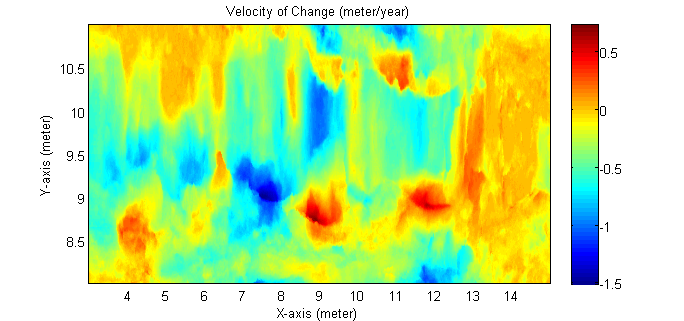 Rate of change computed using a linear fit.
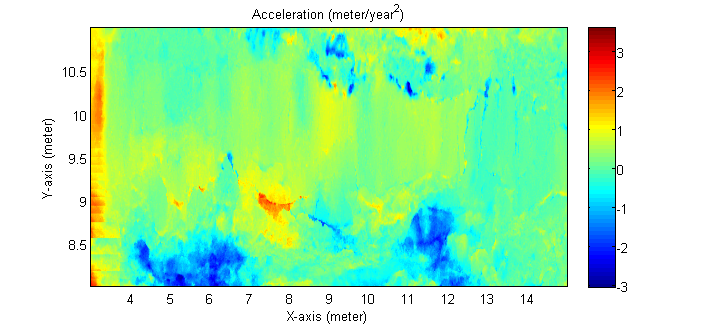 Acceleration computed using a 2nd order polynomial fit to each grid cell of the 3D elevation voxel  model. Unit of time was measured in years based on temporal span from first survey. By taking the 2nd derivative of the fitted polynomial, the acceleration for each grid location was computed.
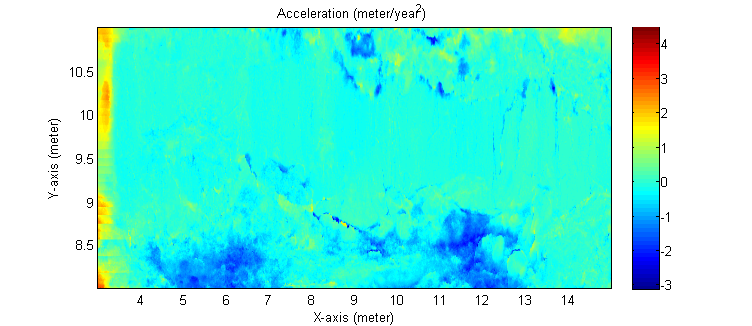 Another acceleration plot, but in this example, the velocity (rate of change) for a given grid cell was computed between each successive survey epoch. A linear fit of velocity as a function of time was then used to compute acceleration. There are some similar patterns between the two difference acceleration plots but also noticeable differences.
Michael Starek
[Speaker Notes: blue(negative) is loss? we need map of coefficient of determination (r2) for this to see where the linear fit applies]
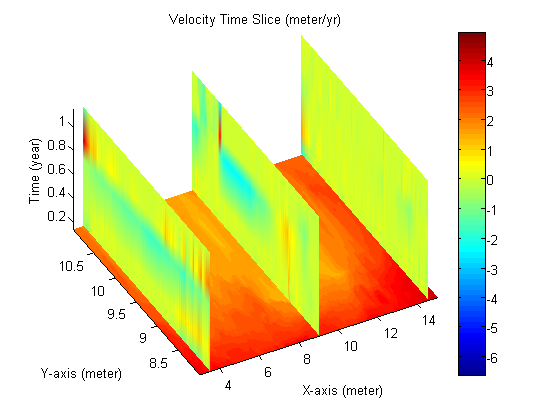 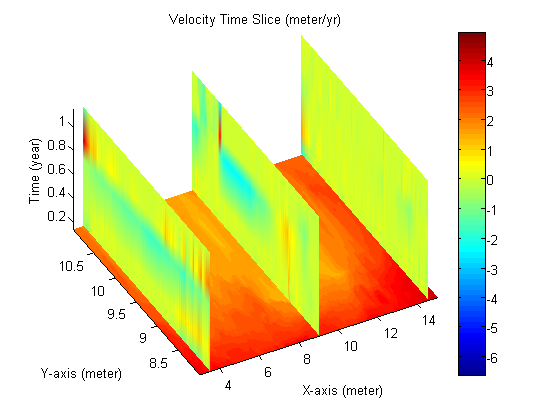 Michael Starek
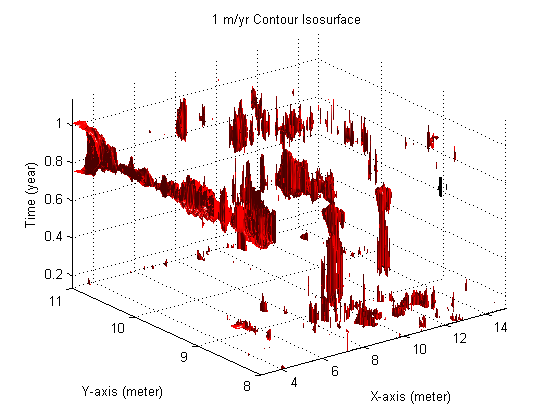 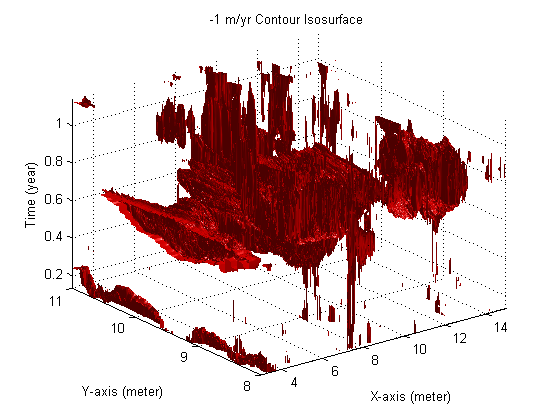 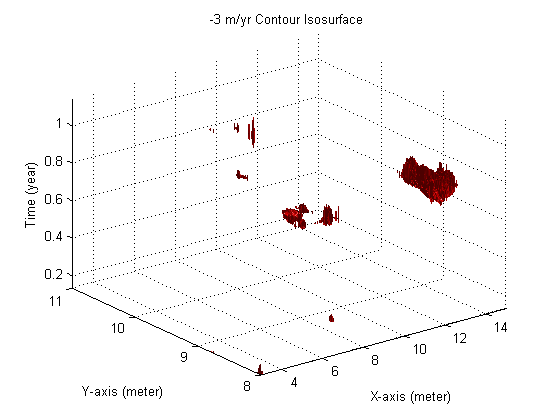 Michael Starek
Cluster Analysis: k = 2, 3,5,6Clustered based on velocity and acceleration
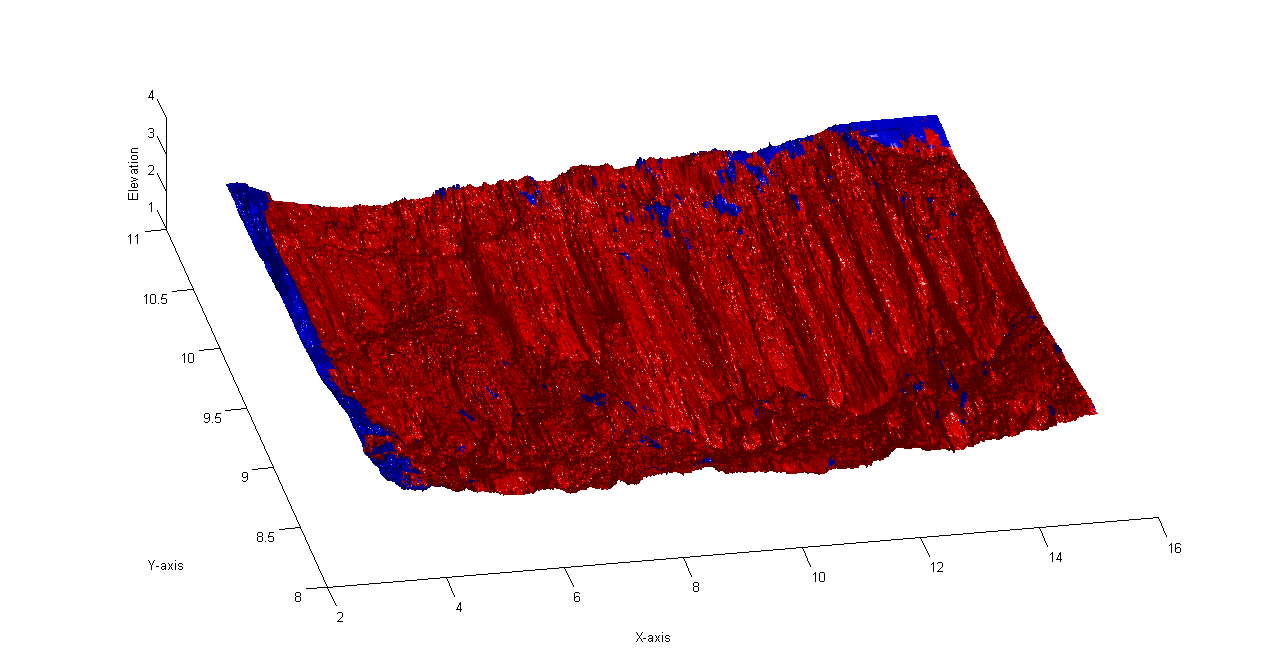 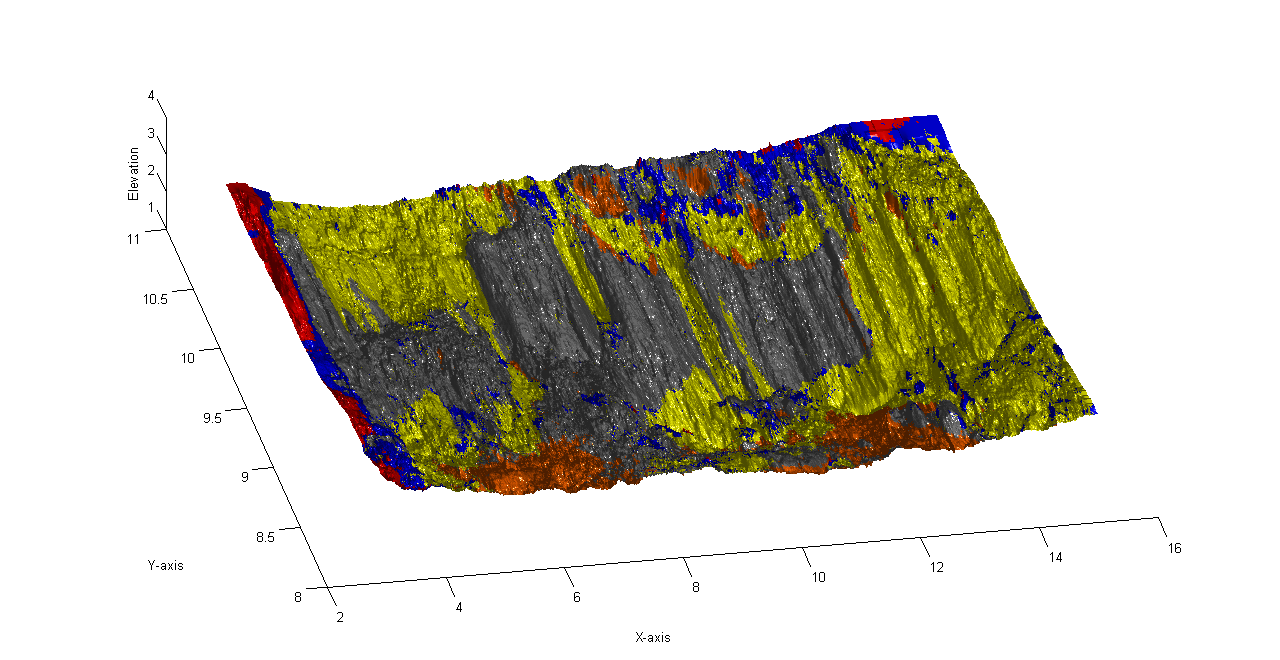 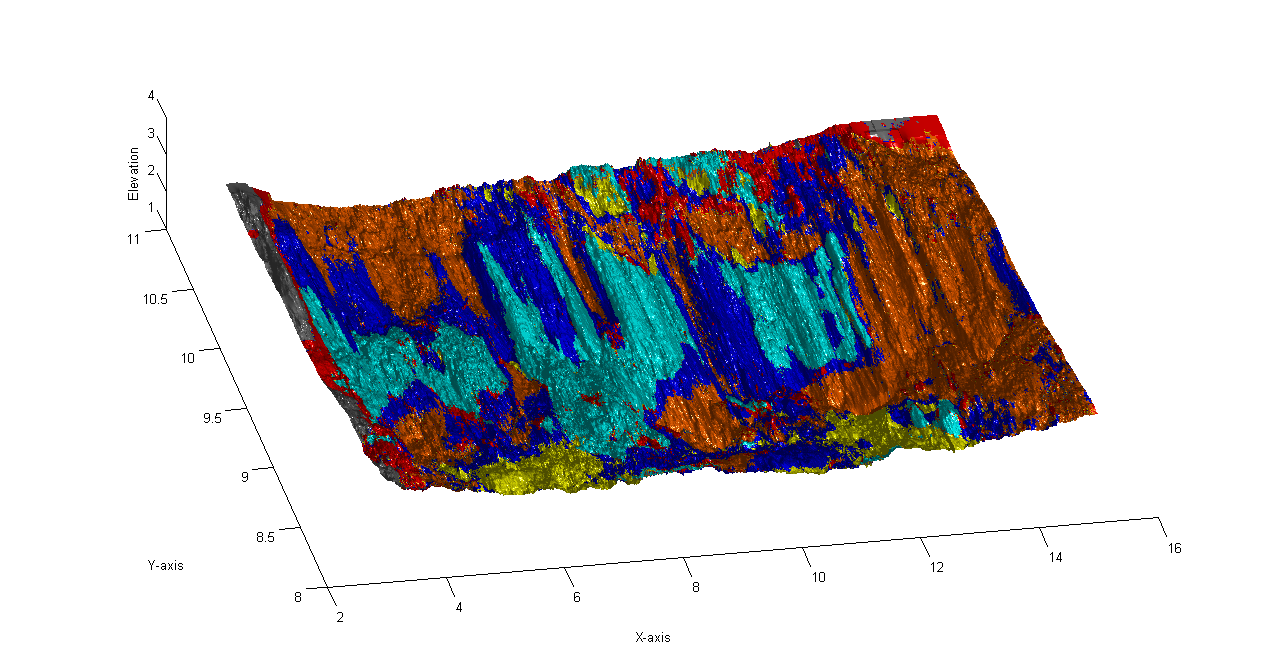 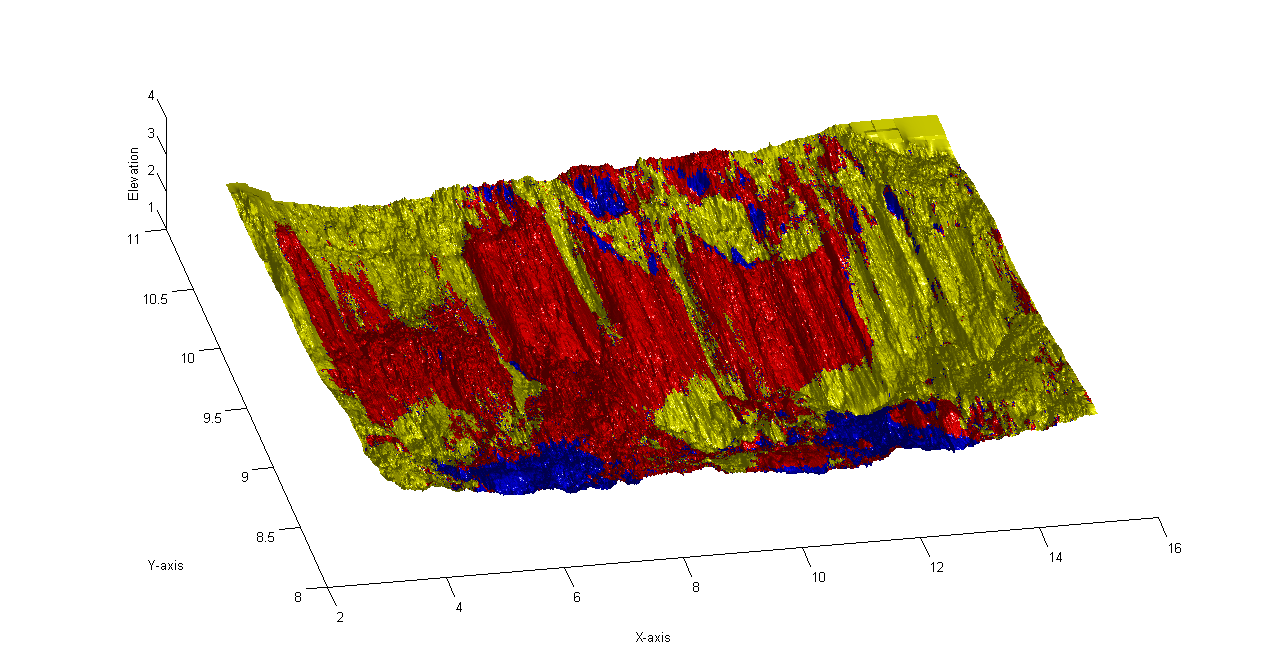 Cluster Centroids: (velocity, acceleration) 
-0.3001   -0.1960
-0.3361    0.9257
Michael Starek
Current status/accomplishments

Computation of STC voxel models:
- integration of lidar point clouds generated at different times by different technologies 
- multivariate RST interpolation from subset of point cloud series to voxel model
Extraction and visual analysis of topologies of elevation change for varied types of dynamic landscapes
 – space-time elevation isosurfaces for migrating dunes, shorelines, and for eroding stream banks, identification of distinct topological features associated with feature evolution/behavior 
- voxel models for attributes such as time or distance from baseline visualized as isosurface color map to facilitate interpretation of space-time isosurfaces 
Space-time gradients
derived simultaneously with interpolation from point cloud using RST derivatives 
derived using per-cell regression (see eroding bank)

Products – new knowledge
knowledge: events versus continuous change, anomalies in evolution
methodology for creating STC representation of terrain dynamics
methodology for analysis of gradients: spatial patterns of rate of change and acceleration
classification/clustering based on velocity and acceleration 
Ft. Bragg workshop L3 contractors – experience with lidar but not time series (see more on next slide)

Ultimate benefits to TEC
- understanding of changing landscape, identification of anomalies in landscape change
- from static pattern recognition to dynamic process recognition
tech transfer through Geospatial analytics / Geospatial intelligence programs as BS, MS and PhD projects for students coming from the Army (Ft. Bragg, special forces, geospatial intelligence contractors)
- implementation in open source geospatial software 

Similar research
(see proposal, let me know if more references are needed)
traditional approach: feature extraction and quantification of change in features (e.g. shoreline erosion)
lidar: elevation change as difference of DEMs (spatial pattern of erosion and deposition between two snapshots)
space-time cube used mostly for Socio-Economic data (lines, points)
analogy in behavior recognition based on human movement geometry
Plan, issues/obstacles
 
optimization of voxel model computation from point clouds (multivariate splines and geostatistical methods with optimized parameters)
start exploring gradient trajectories
interpretation of space-time gradients and curvatures and their directional components (temporal and spatial)
continue investigating link between processes and geometry derived from the voxel model by comparing the STC geometry derived from deterministic simulations with STC geometry from real-world data
add different  type of landscape change (we have wind and waves for coastal, gravitation for stream bank, we need to add water flow) 

obstacles – massive data sets, errors and artifacts in data

Technology transfer, extension service

results of this project are incorporated in the educational material and student projects on an ongoing basis
one day workshop on Lidar at Ft. Bragg by NCSU faculty in March 2012. 

Geospatial Analytics program selected as one of 12 from 70 submissions for Faculty excellence program with new funding for 3 tenure / tenure-track faculty positions: see more here 
http://provost.ncsu.edu/special-initiatives/chancellors-faculty-excellence/selected-clusters.php#ga
from the proposal, text related to DoD: This program will develop a relationship with the DoD to establish NC State as one of the few institutions that offer undergraduate and graduate training in Geospatial Intelligence. Our current Professional Science Masters program will be expanded through the addition of a partnership with Fayetteville State University (FSU) and Fort Bragg.